И такое бывает…
Любопытные практики мобильного маркетинга
Юрий Берченко
Руководитель отдела по работе с ключевыми клиентами в секторе ритейл                 
Google Россия
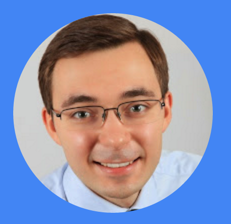 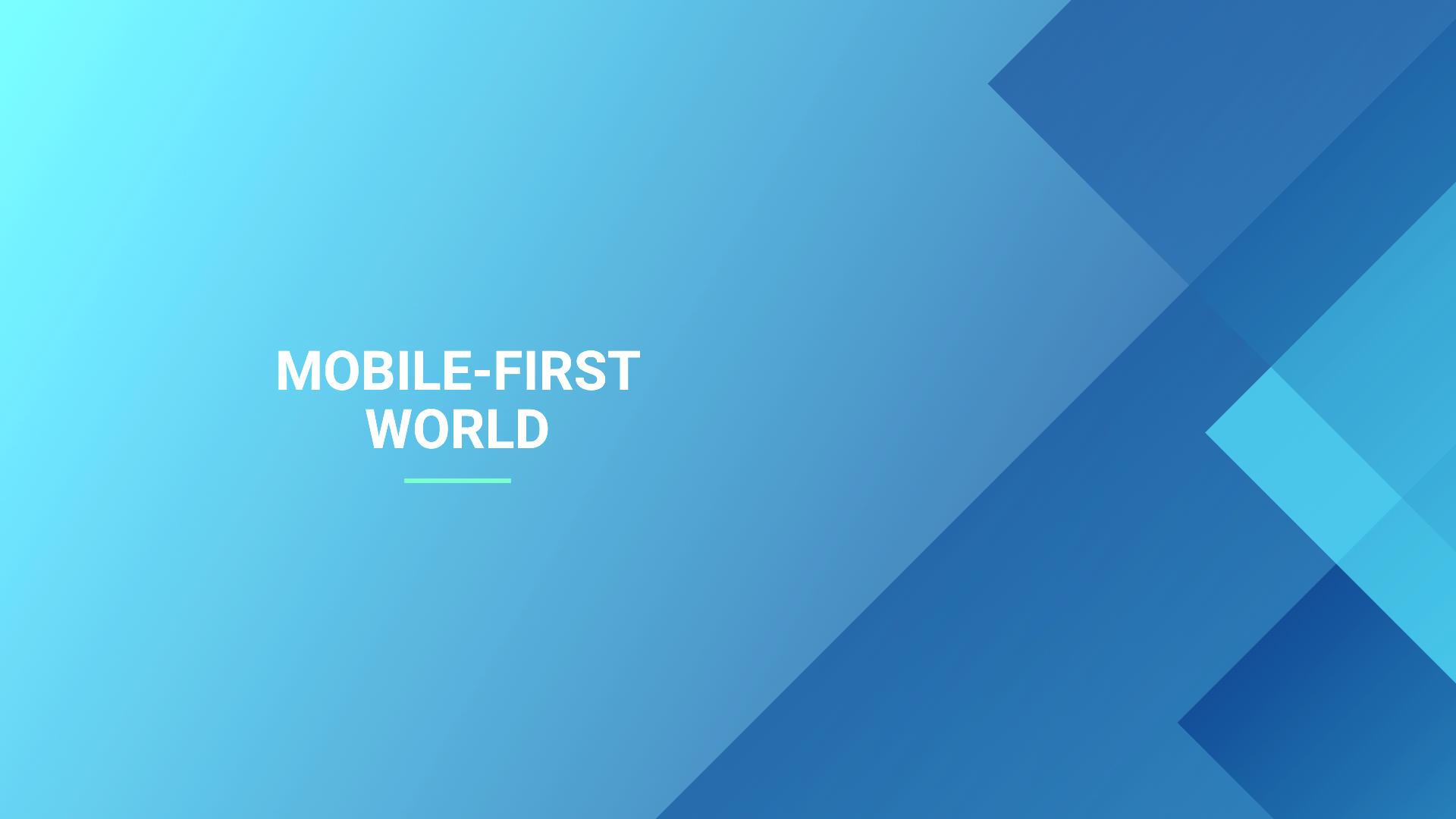 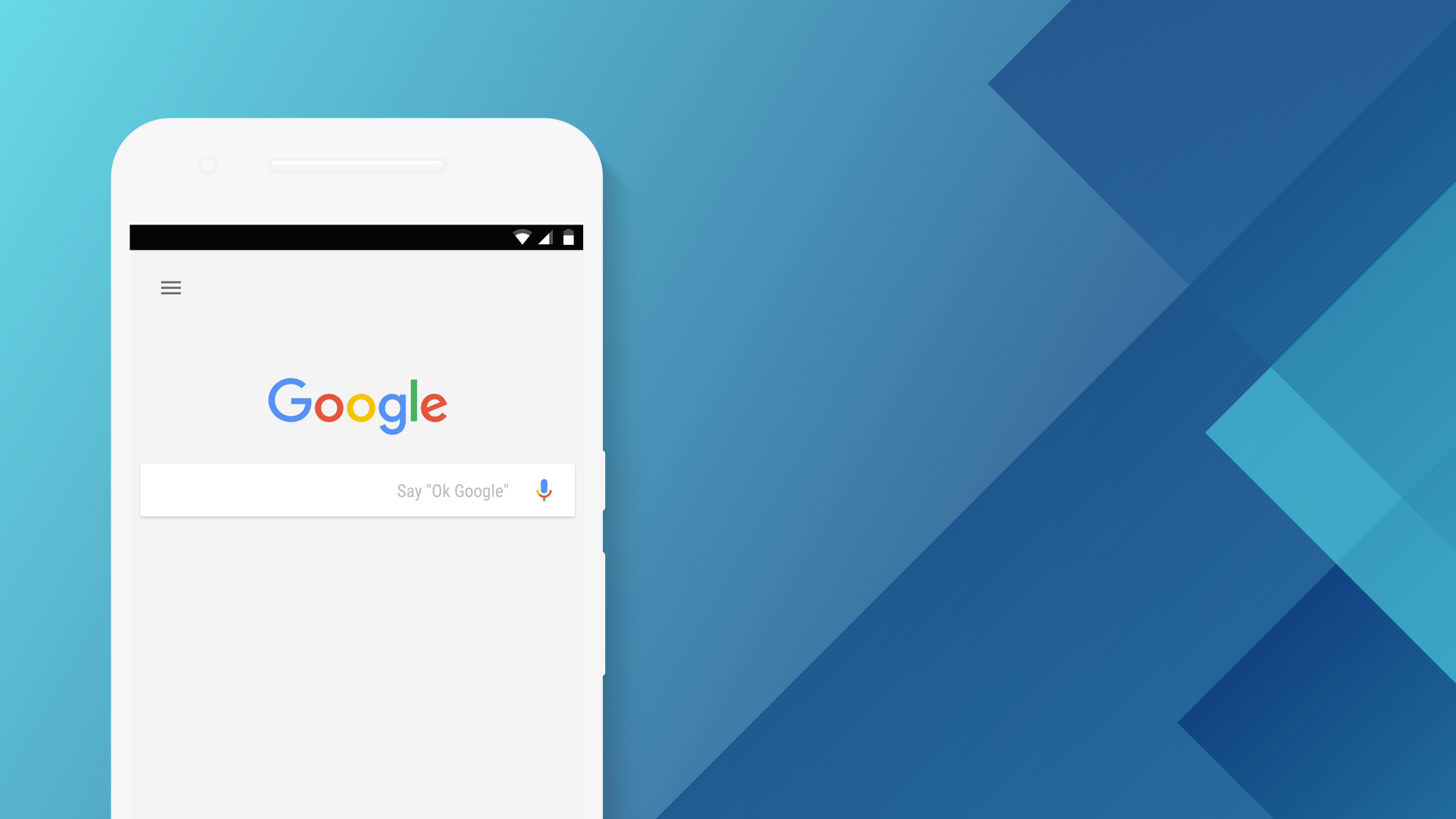 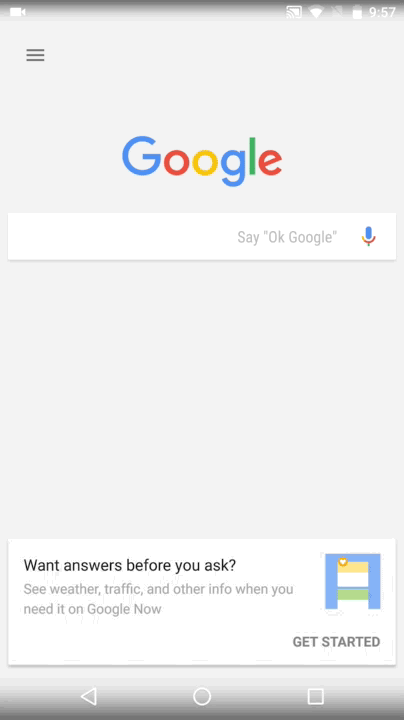 In Russia share of mobile queries on Google is close to 50% 


% of mobile queries depending on region
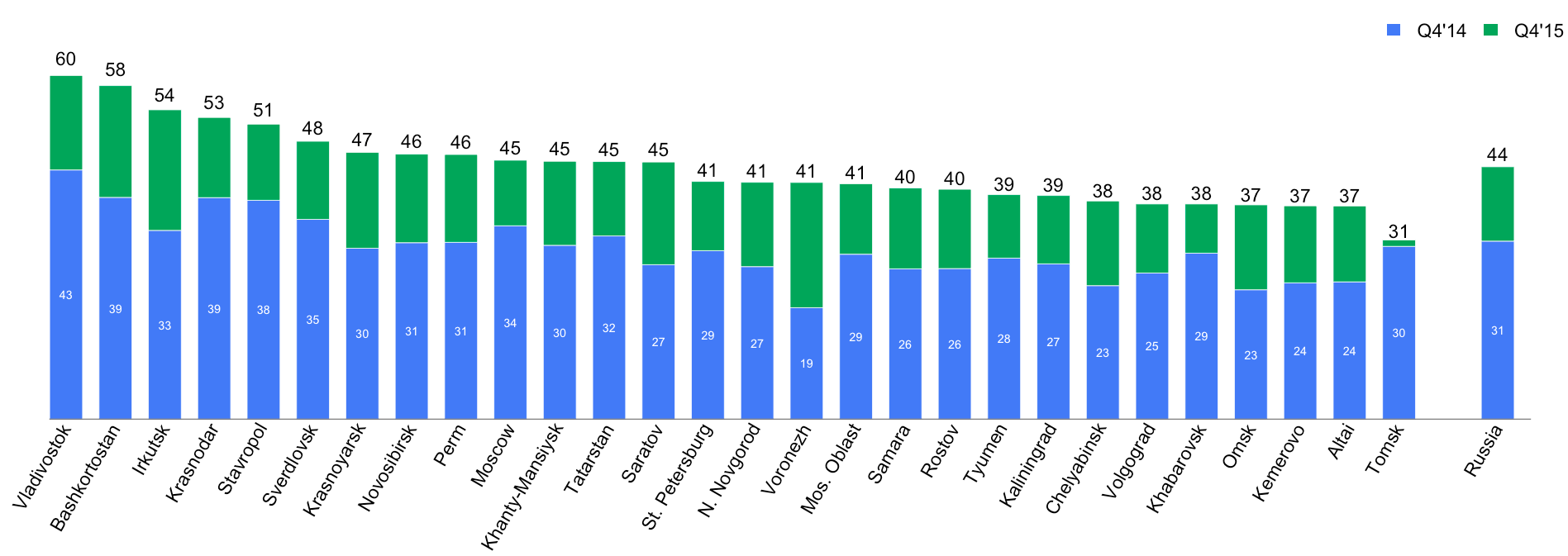 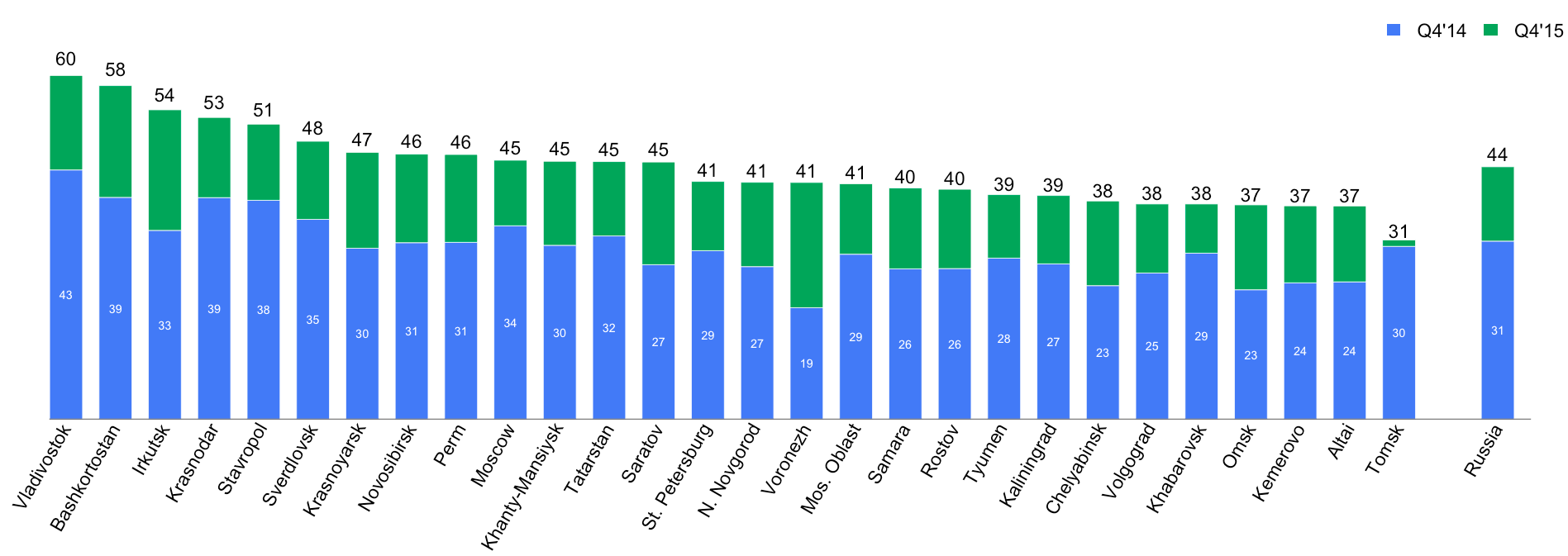 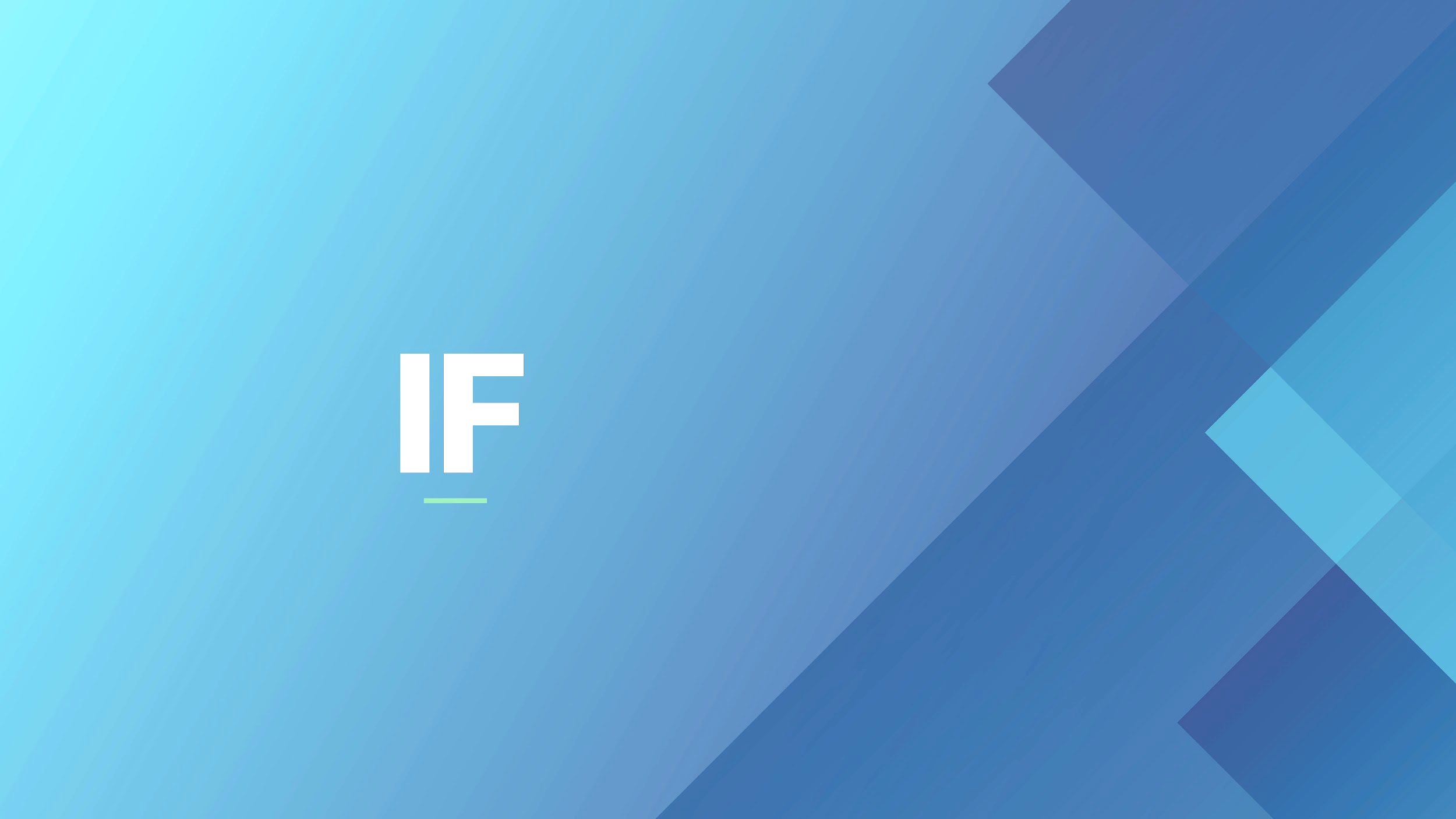 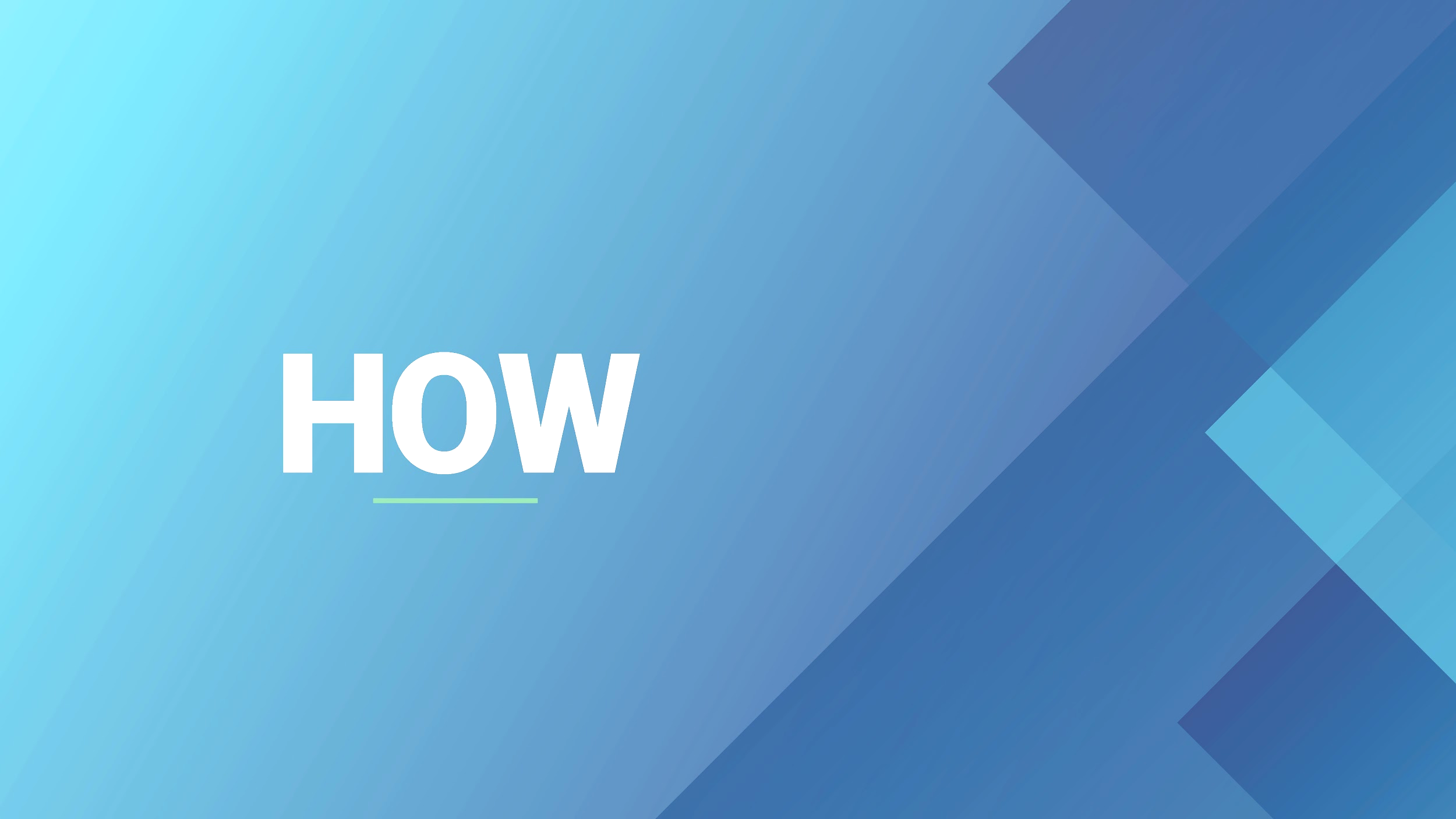 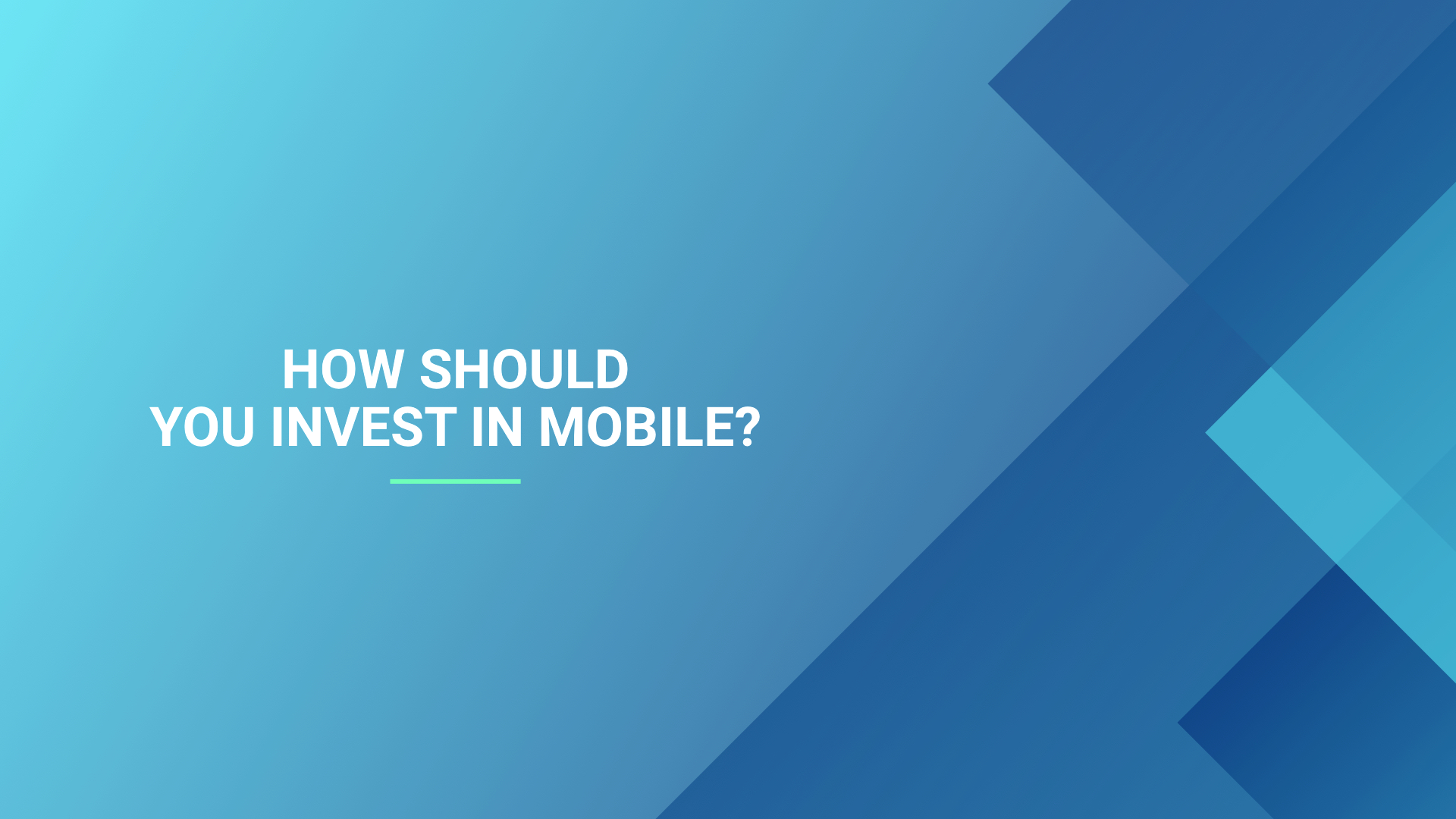 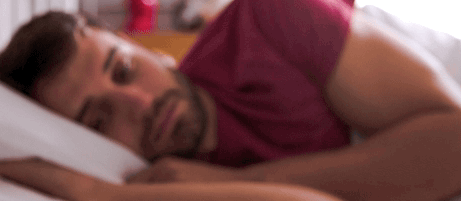 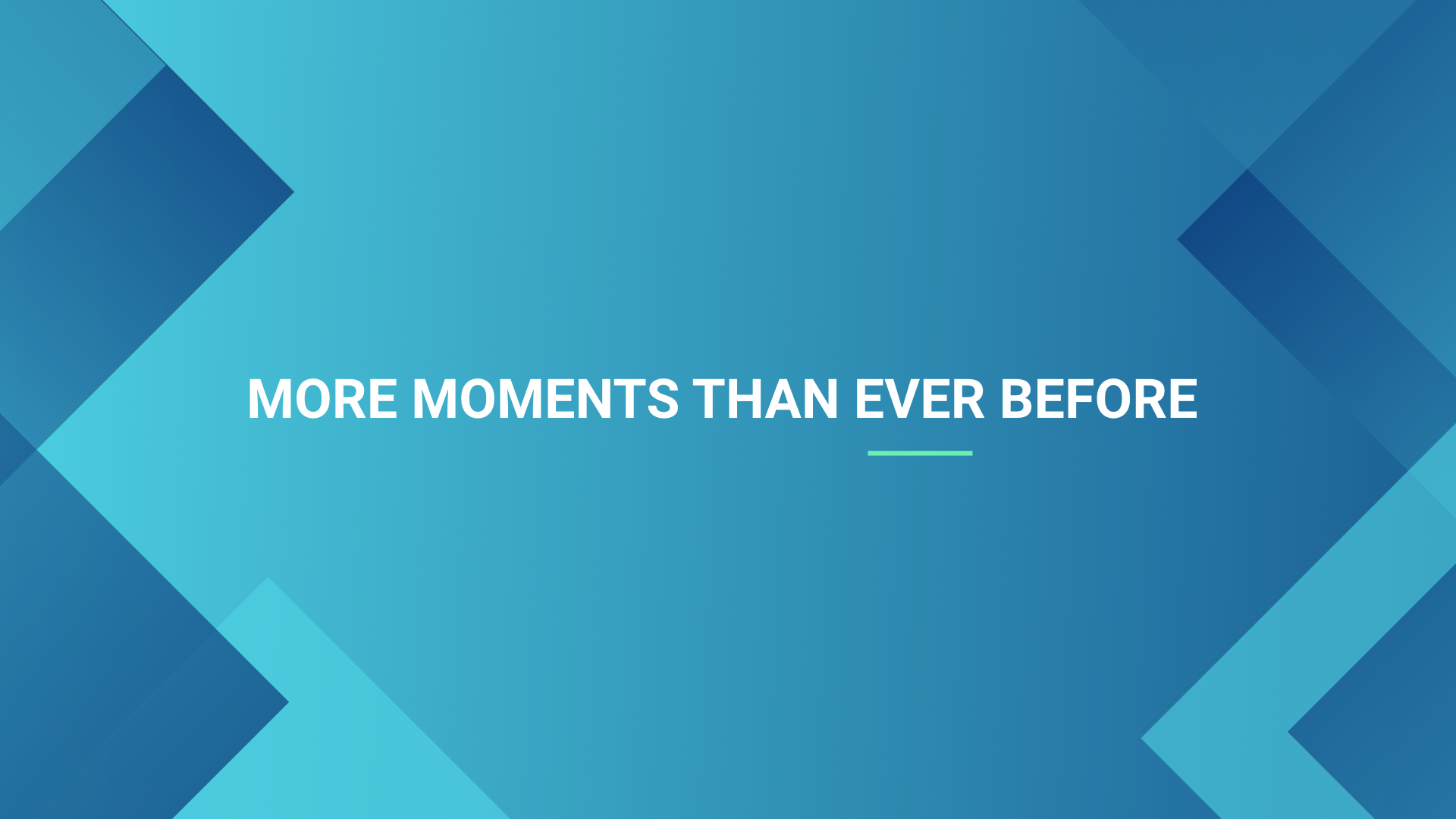 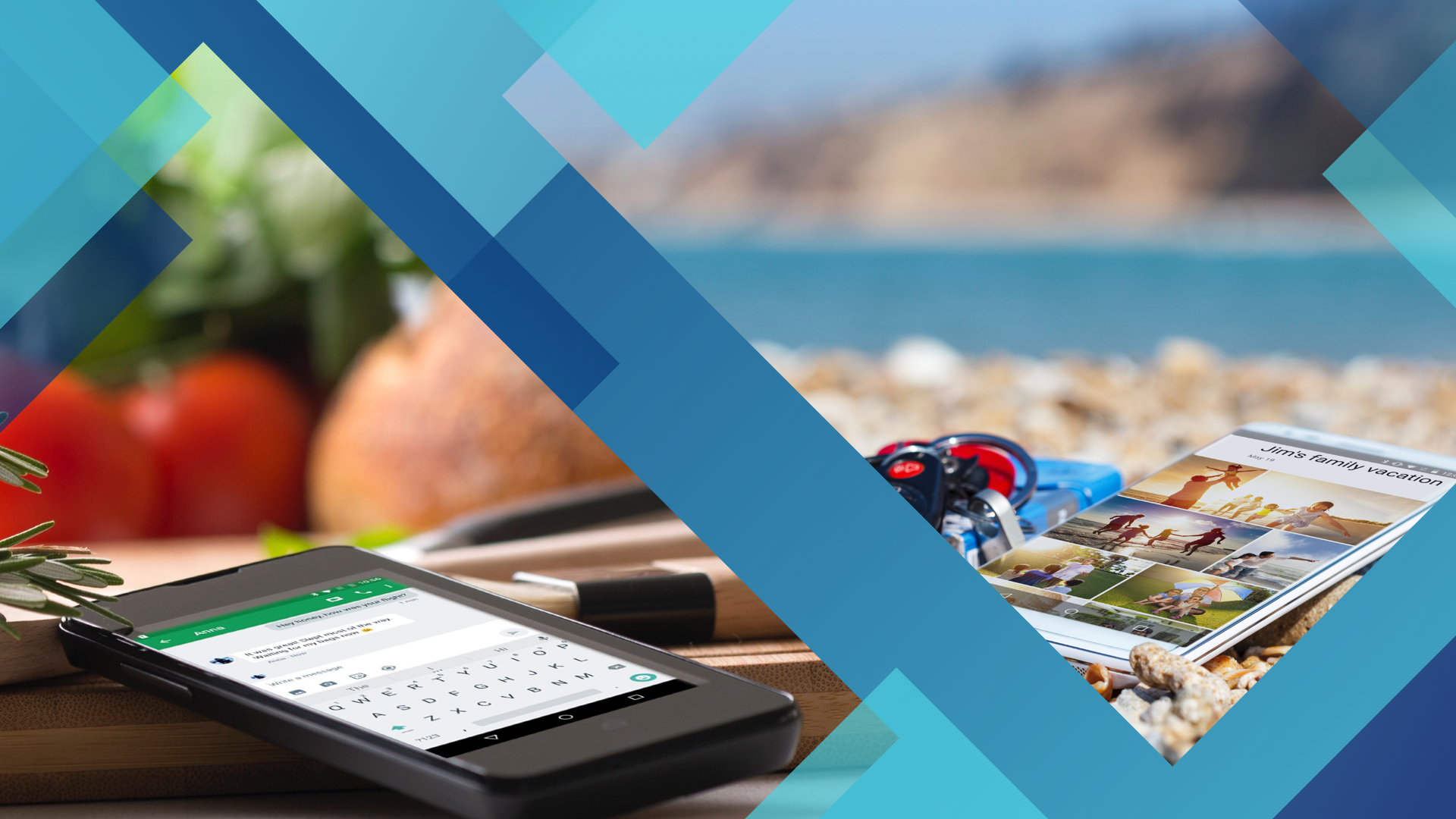 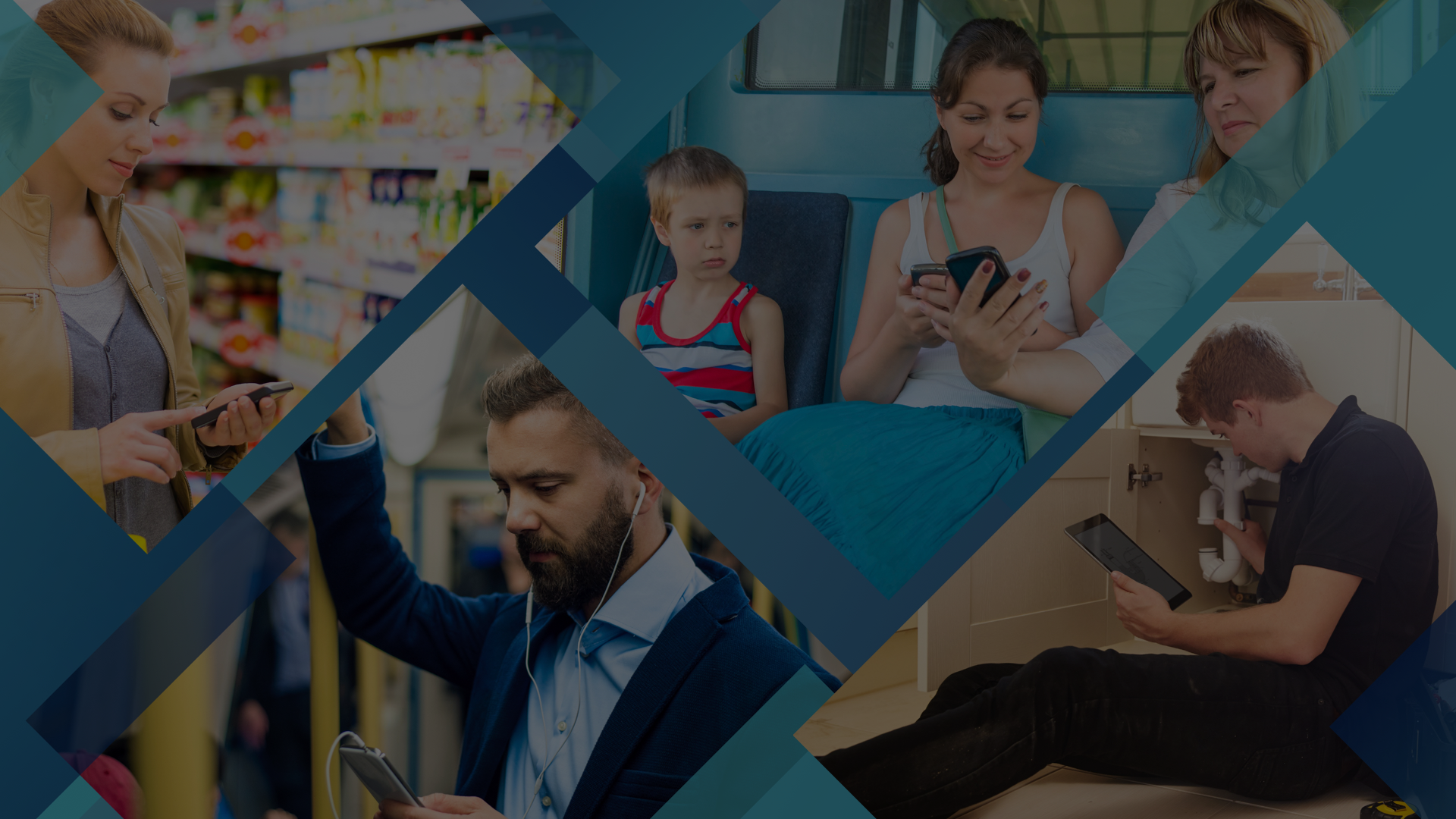 MICRO-MOMENTS
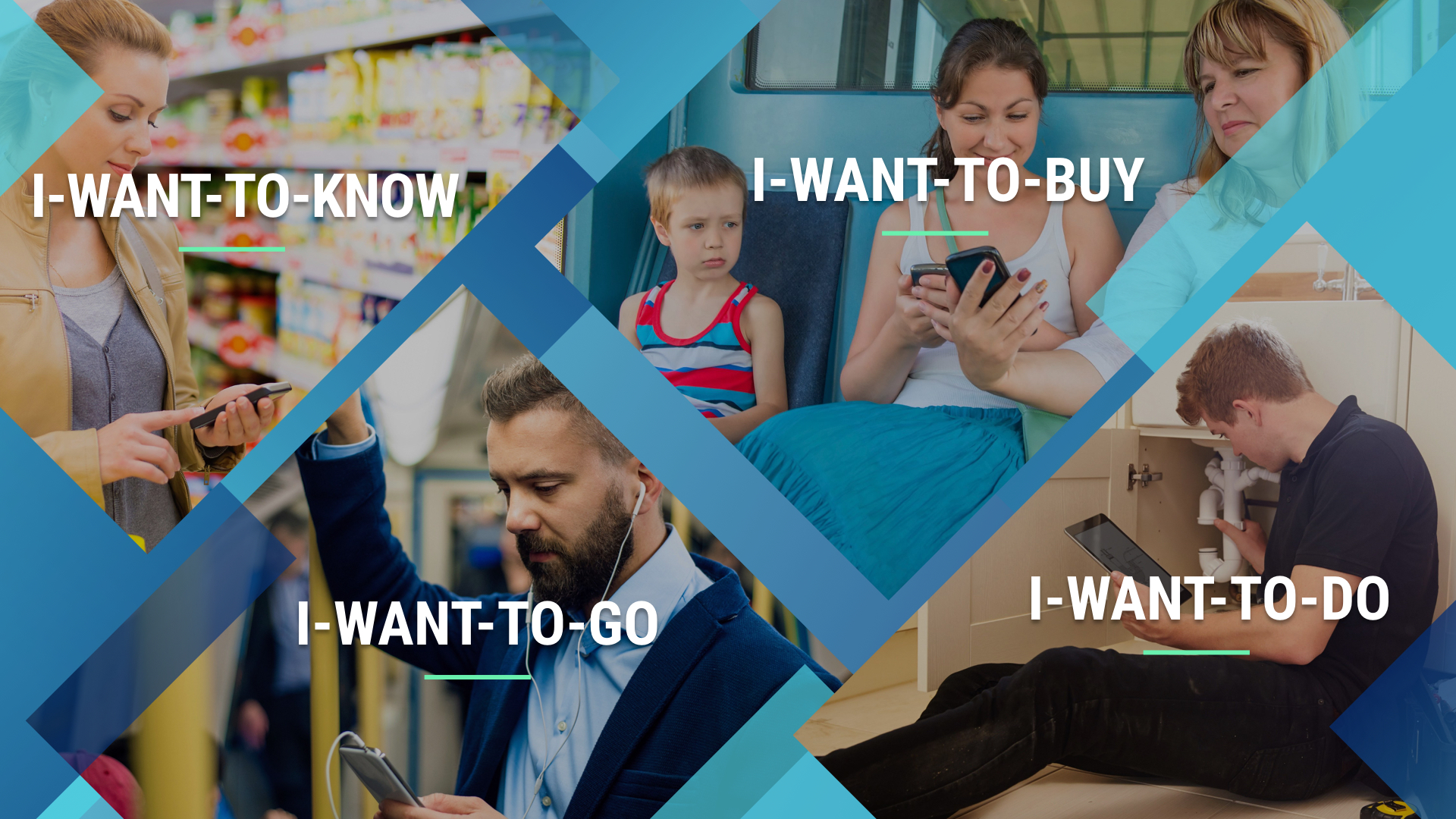 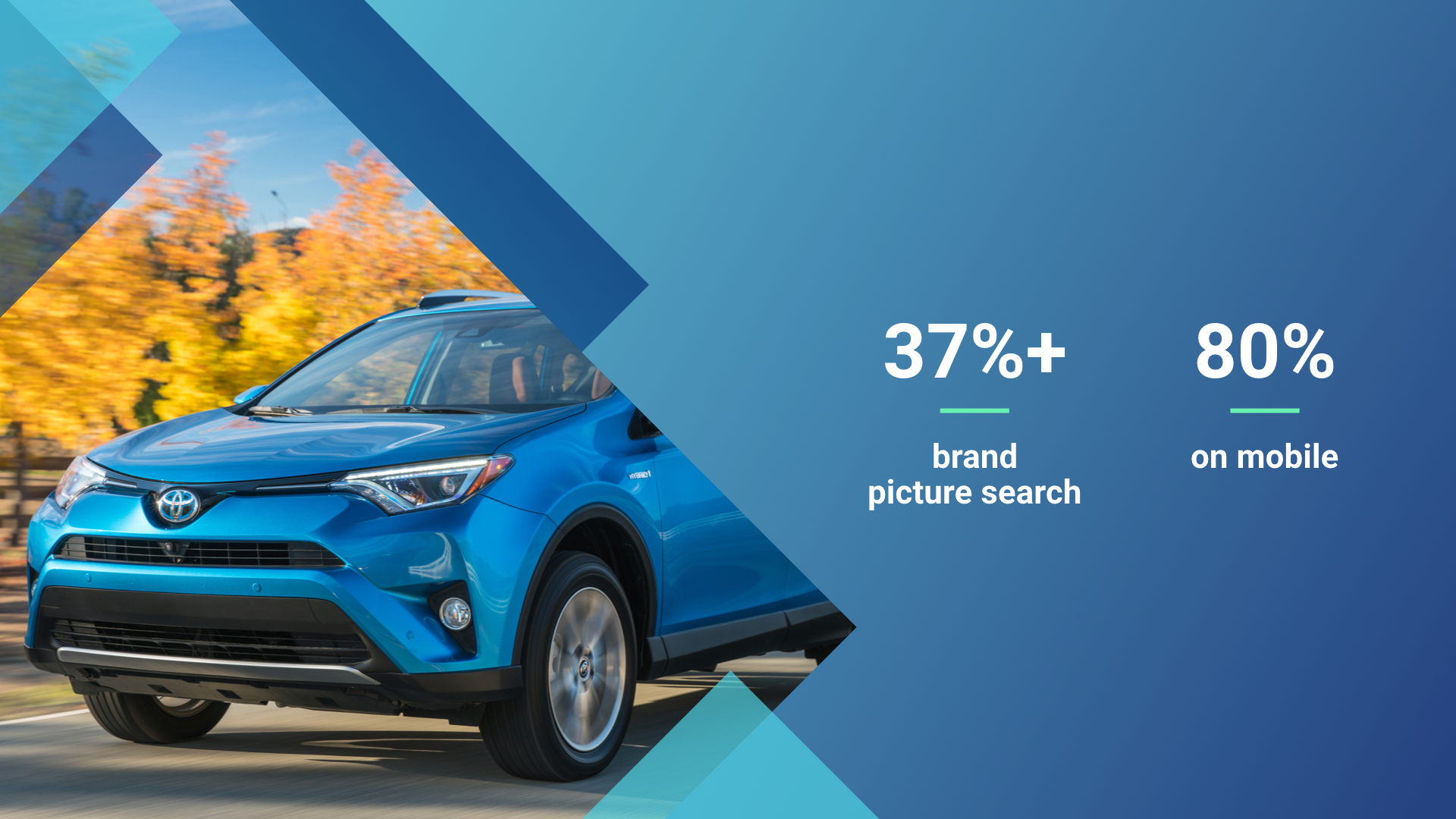 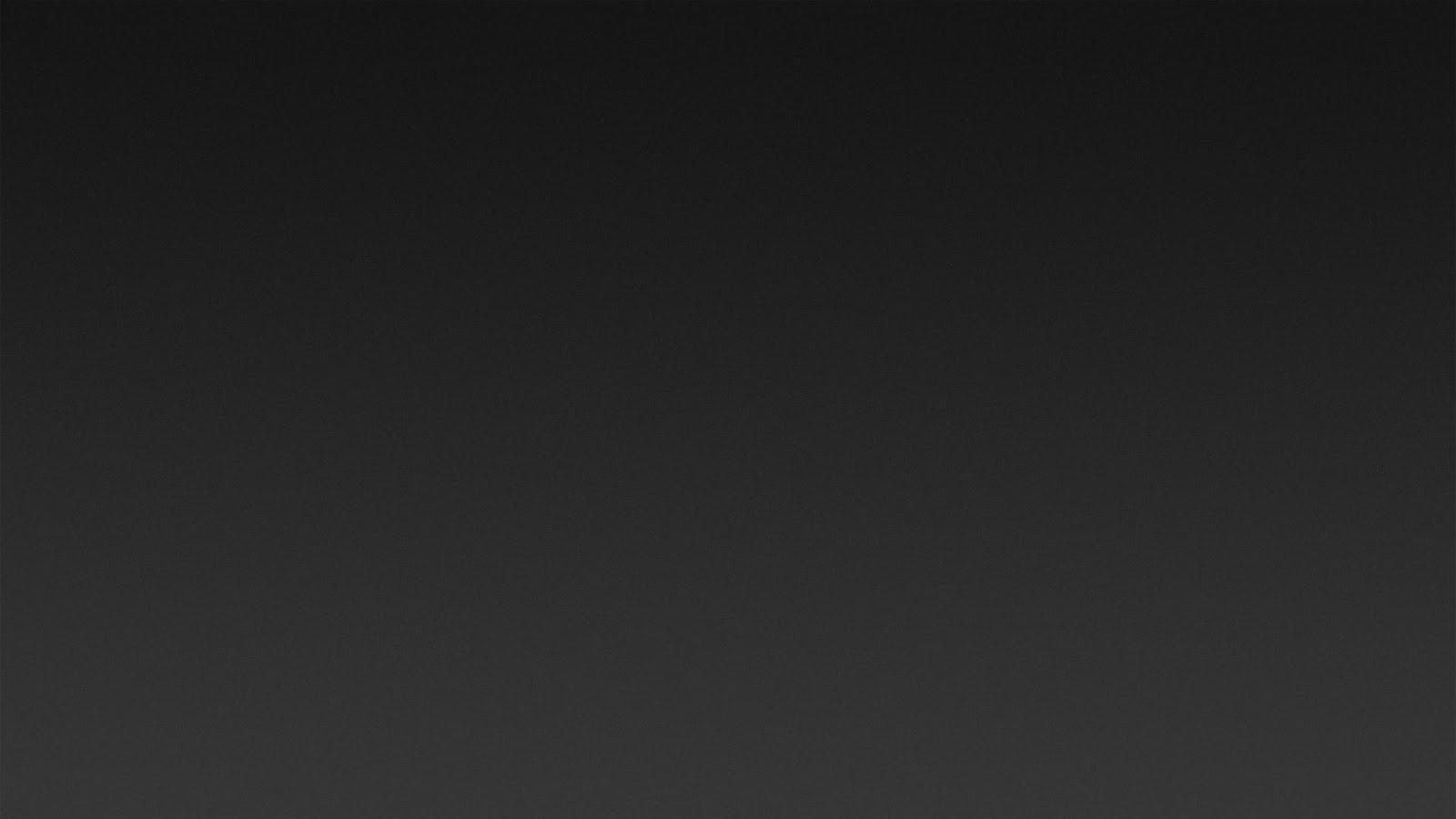 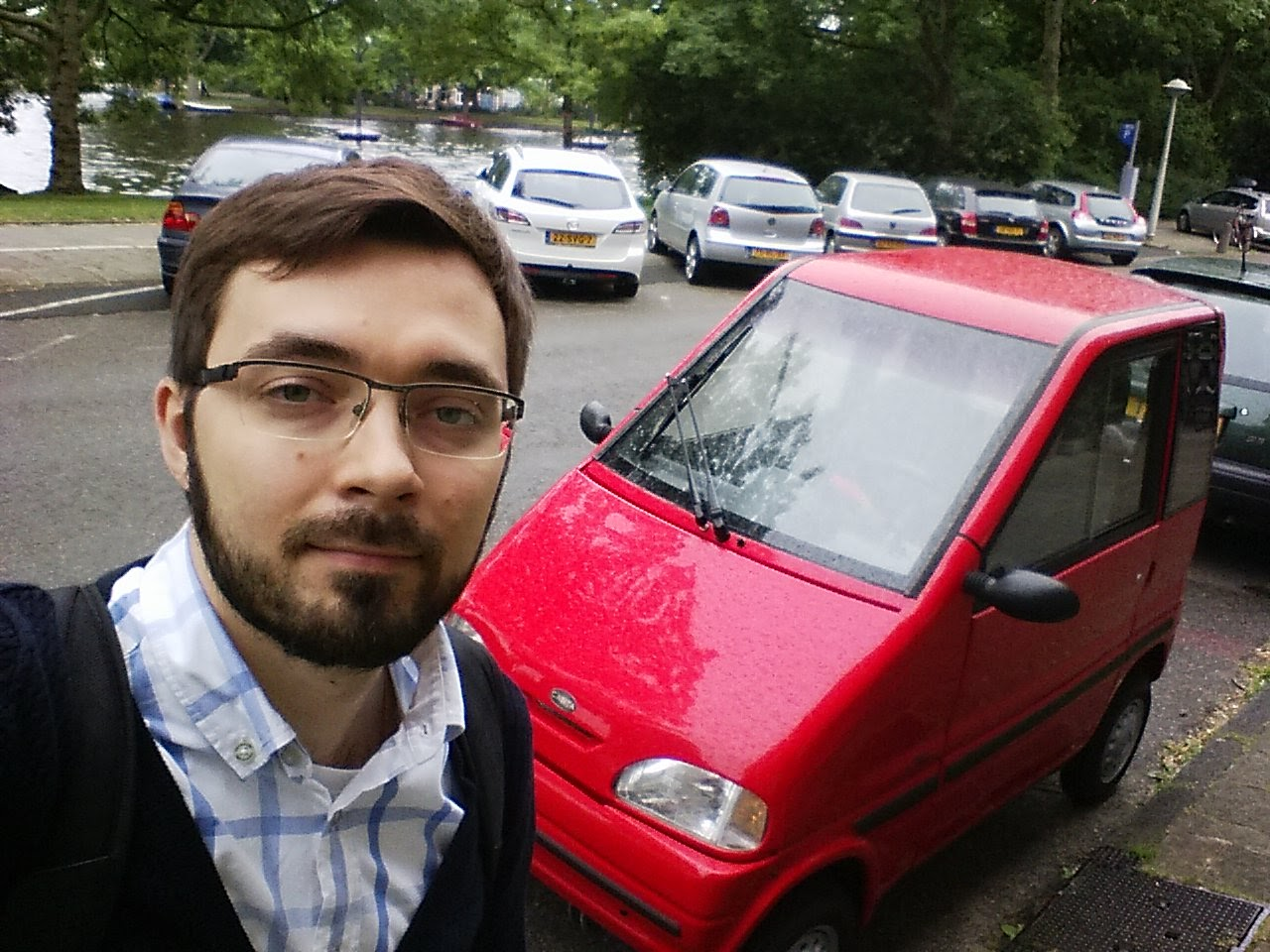 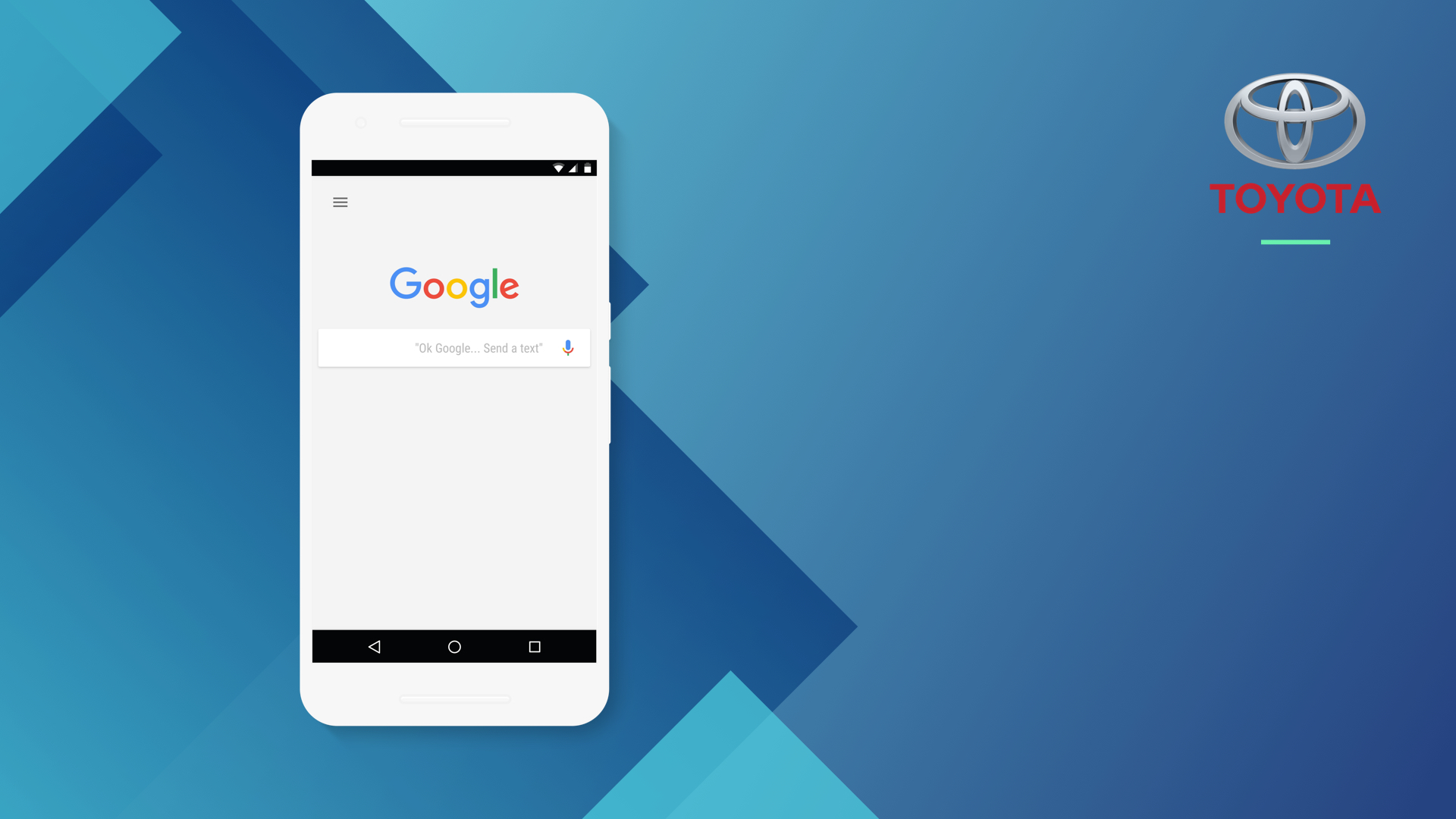 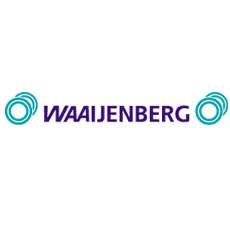 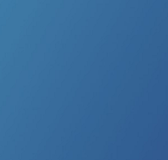 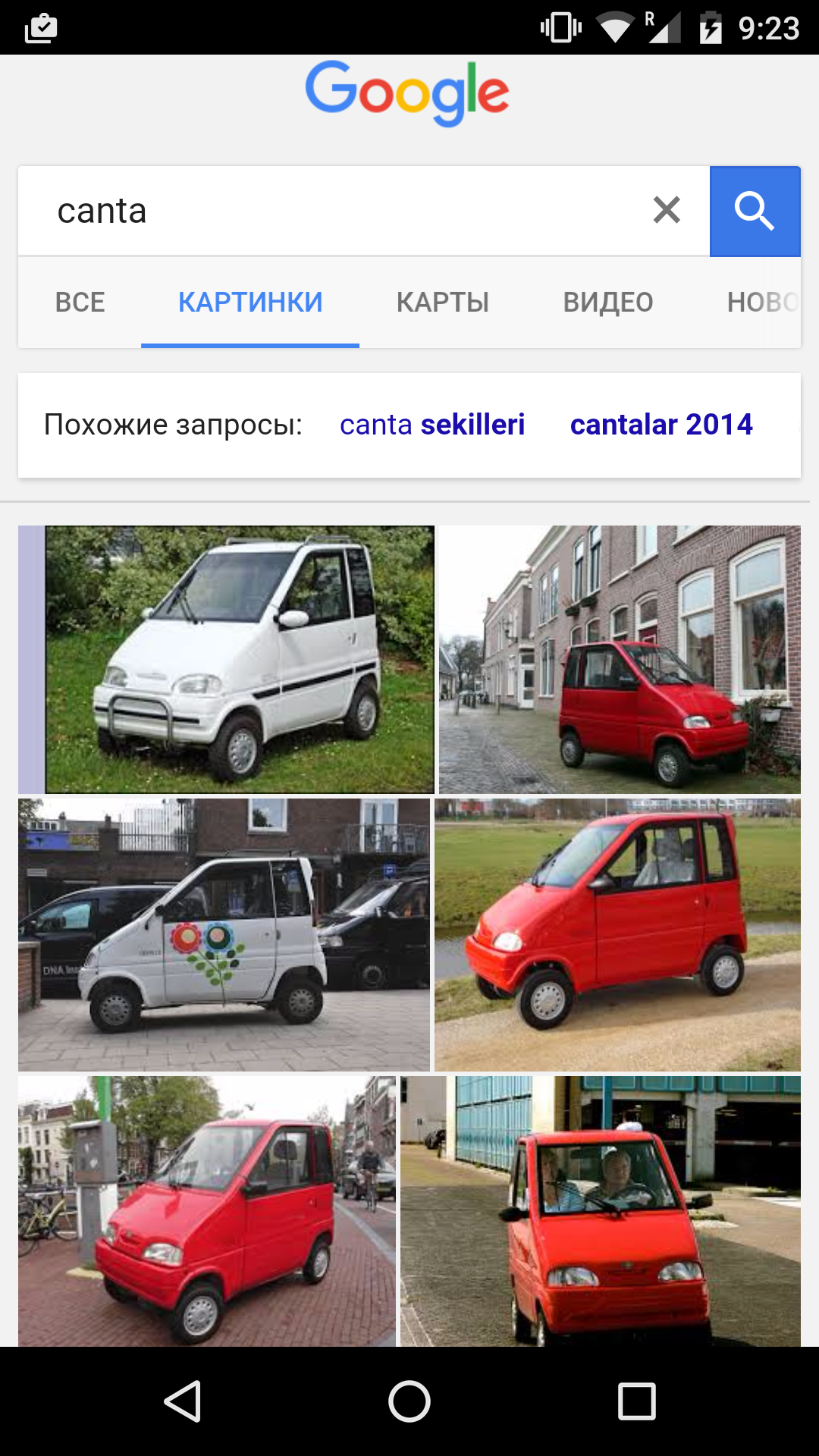 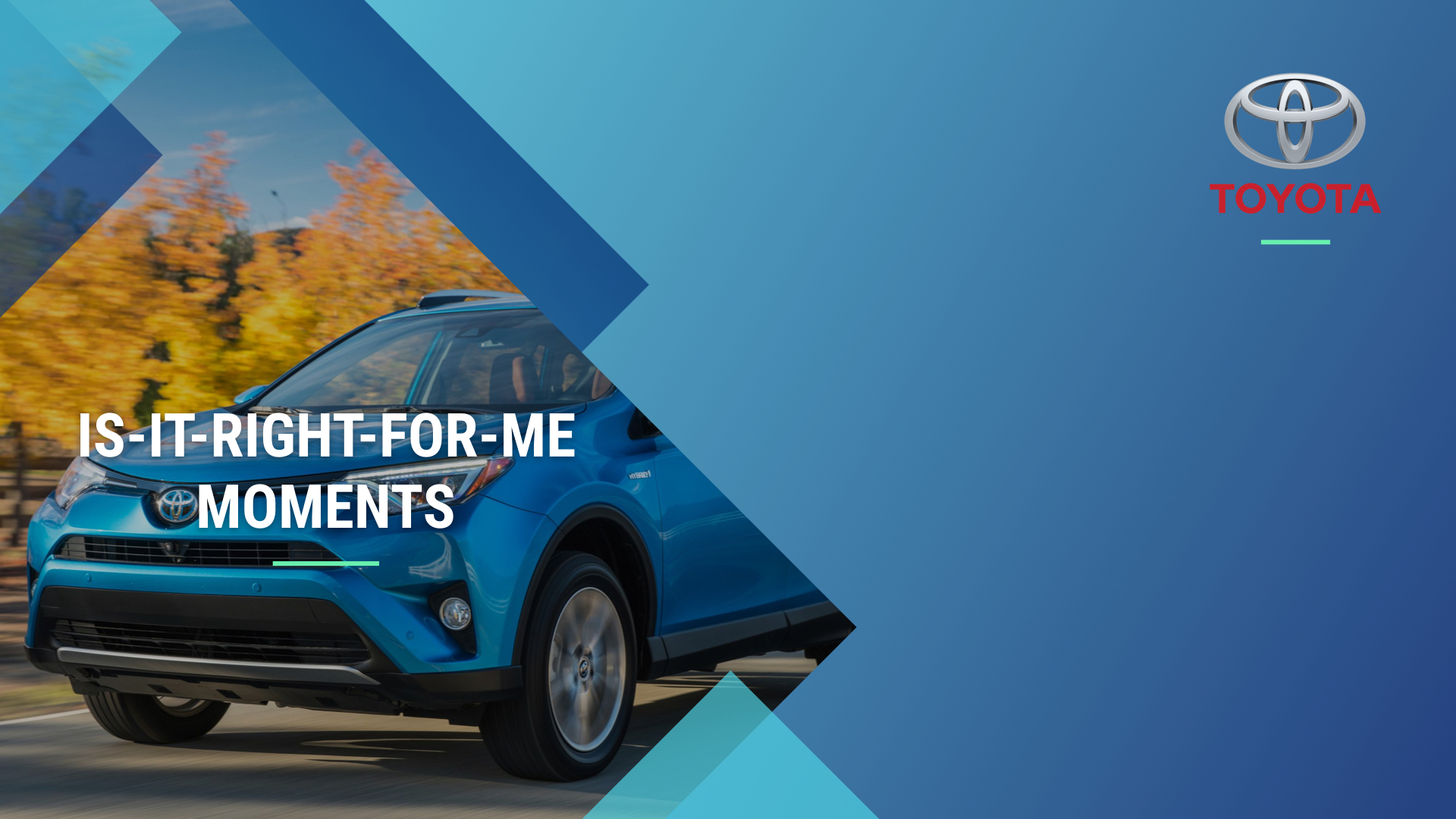 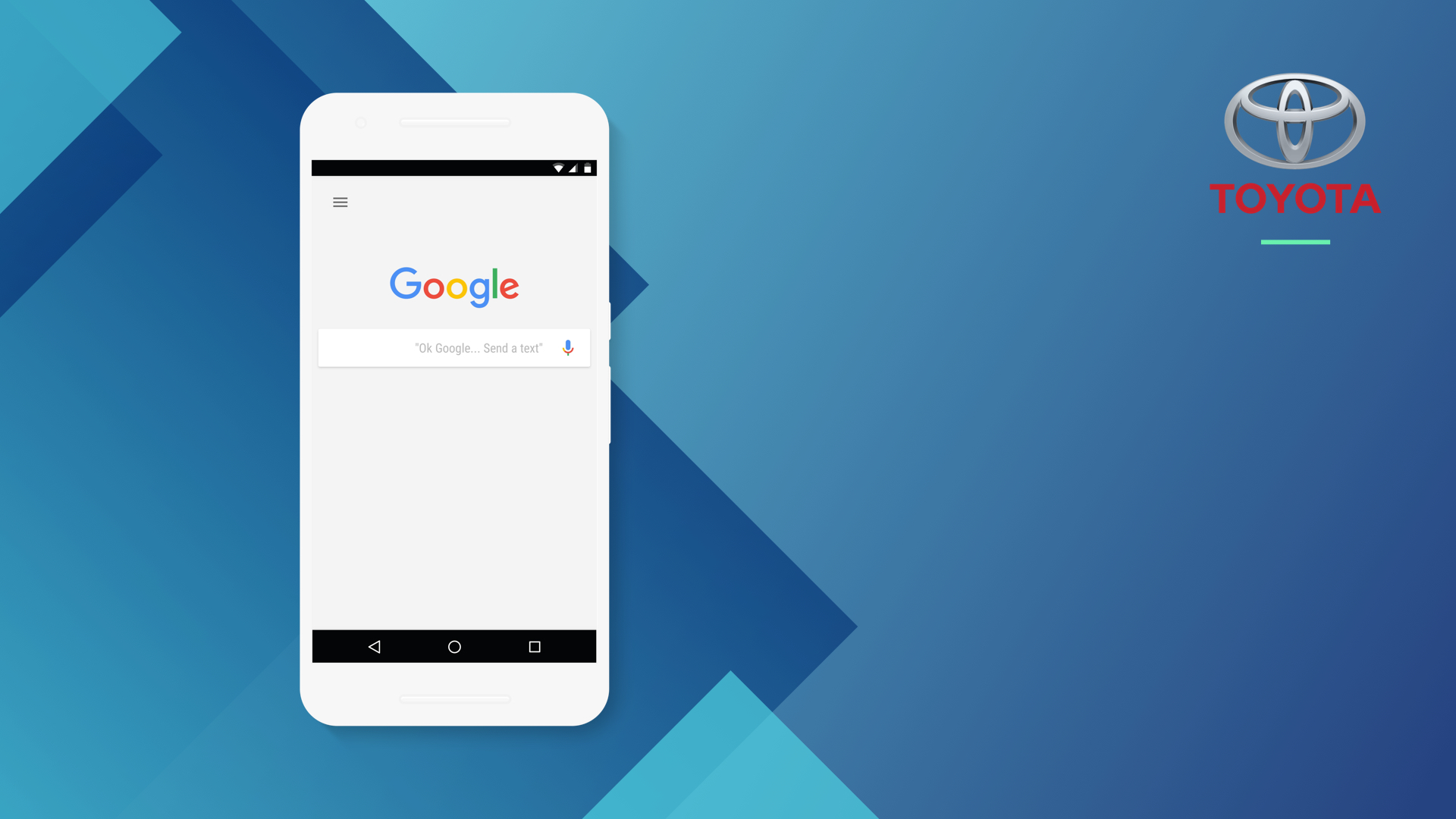 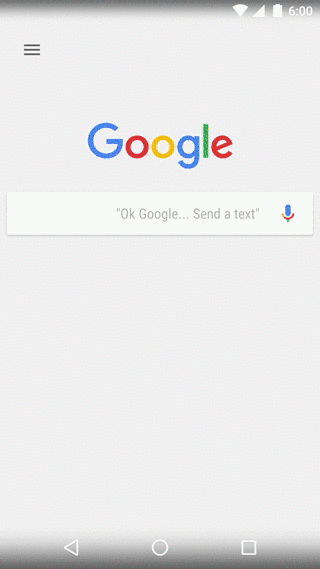 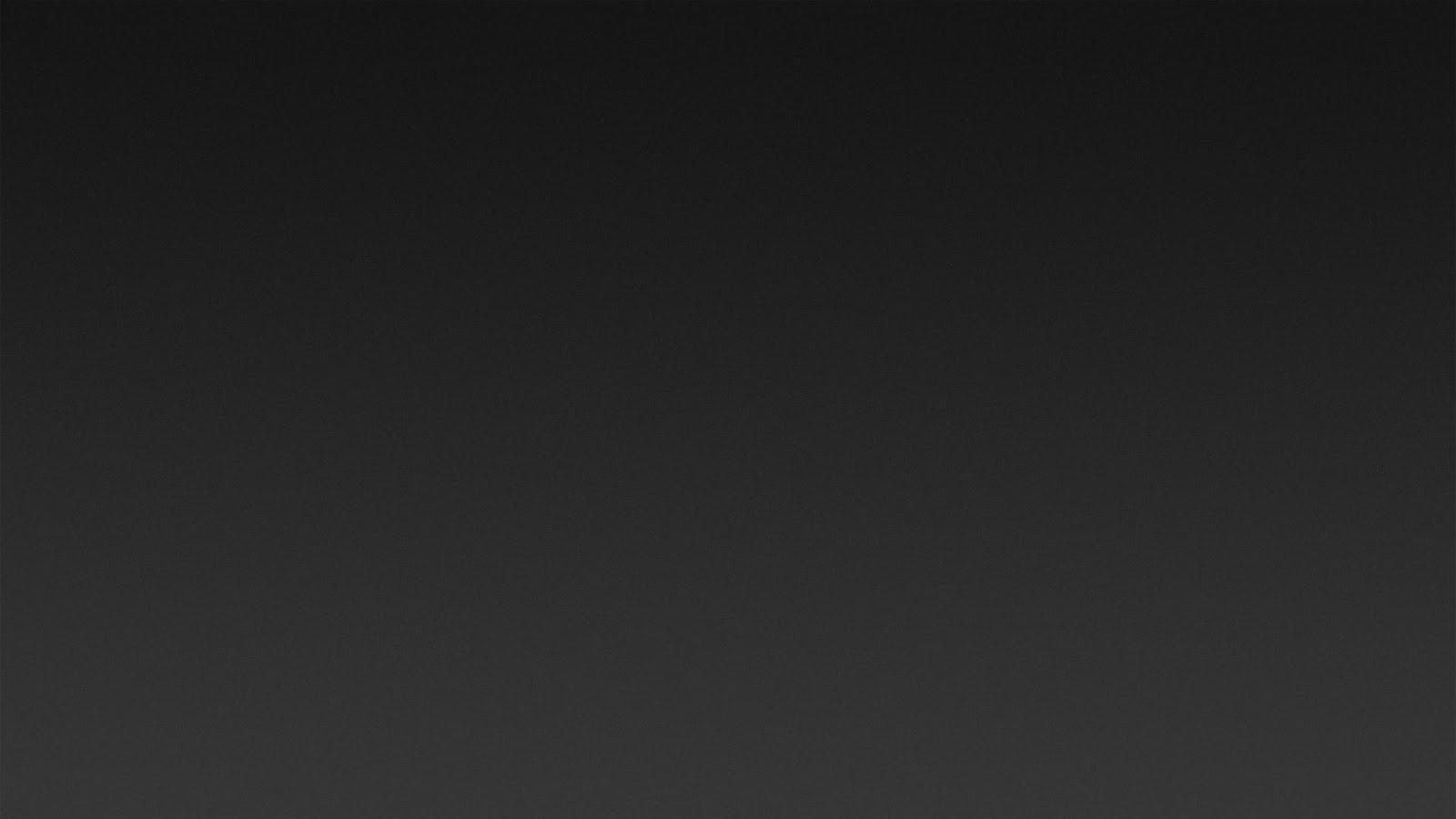 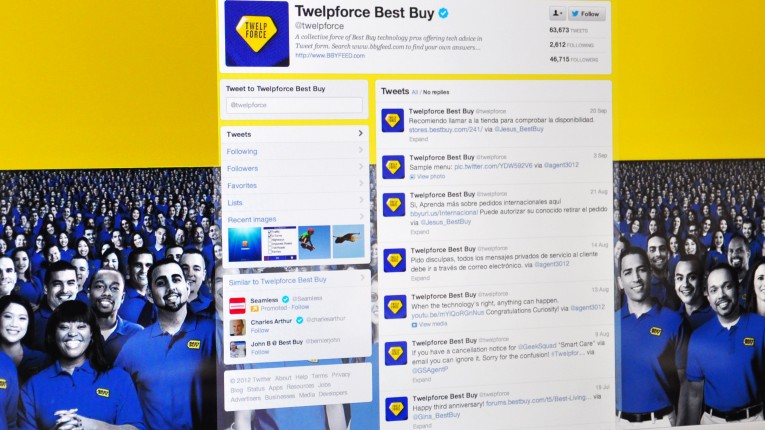 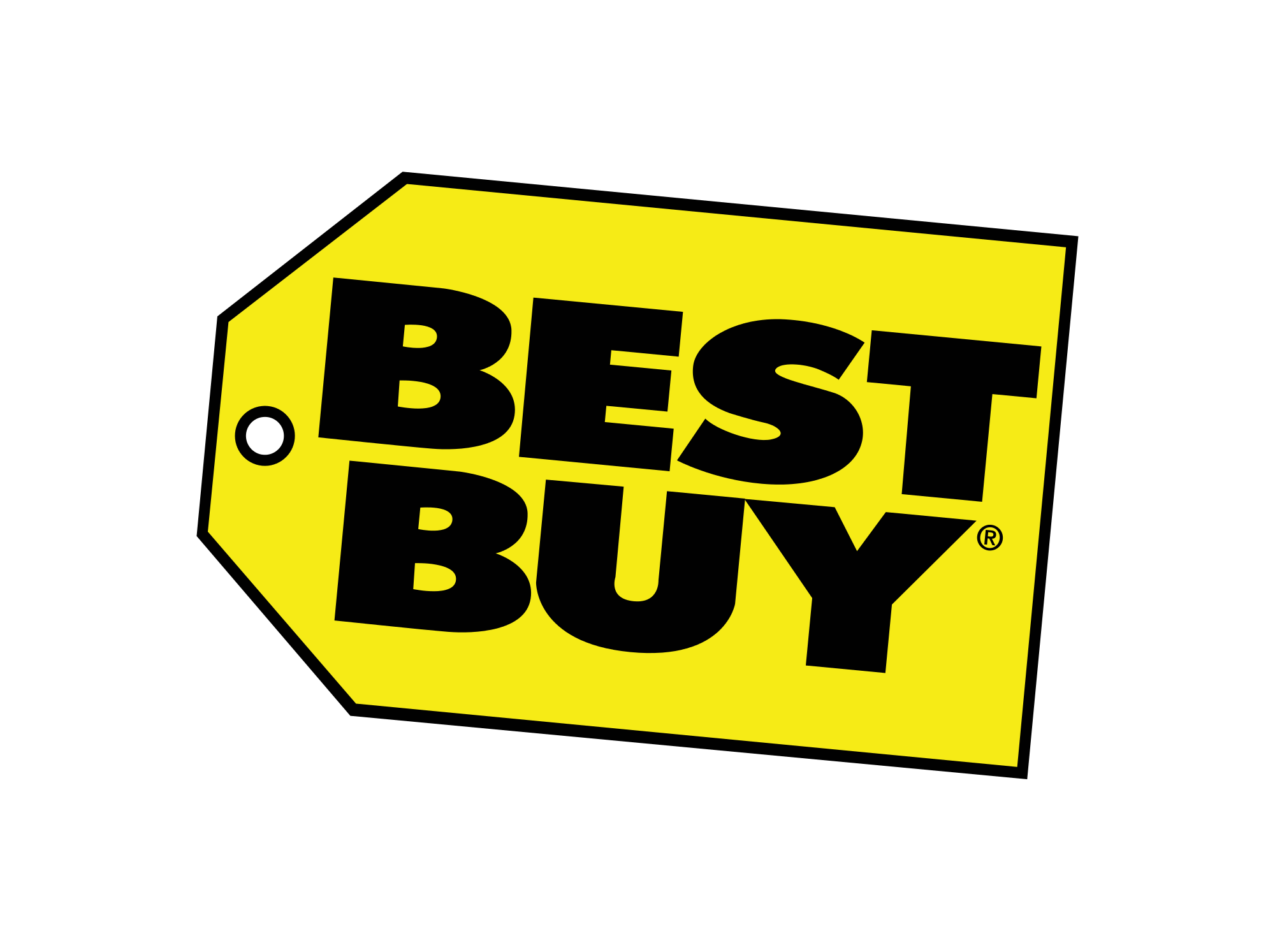 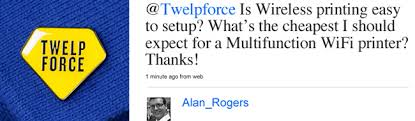 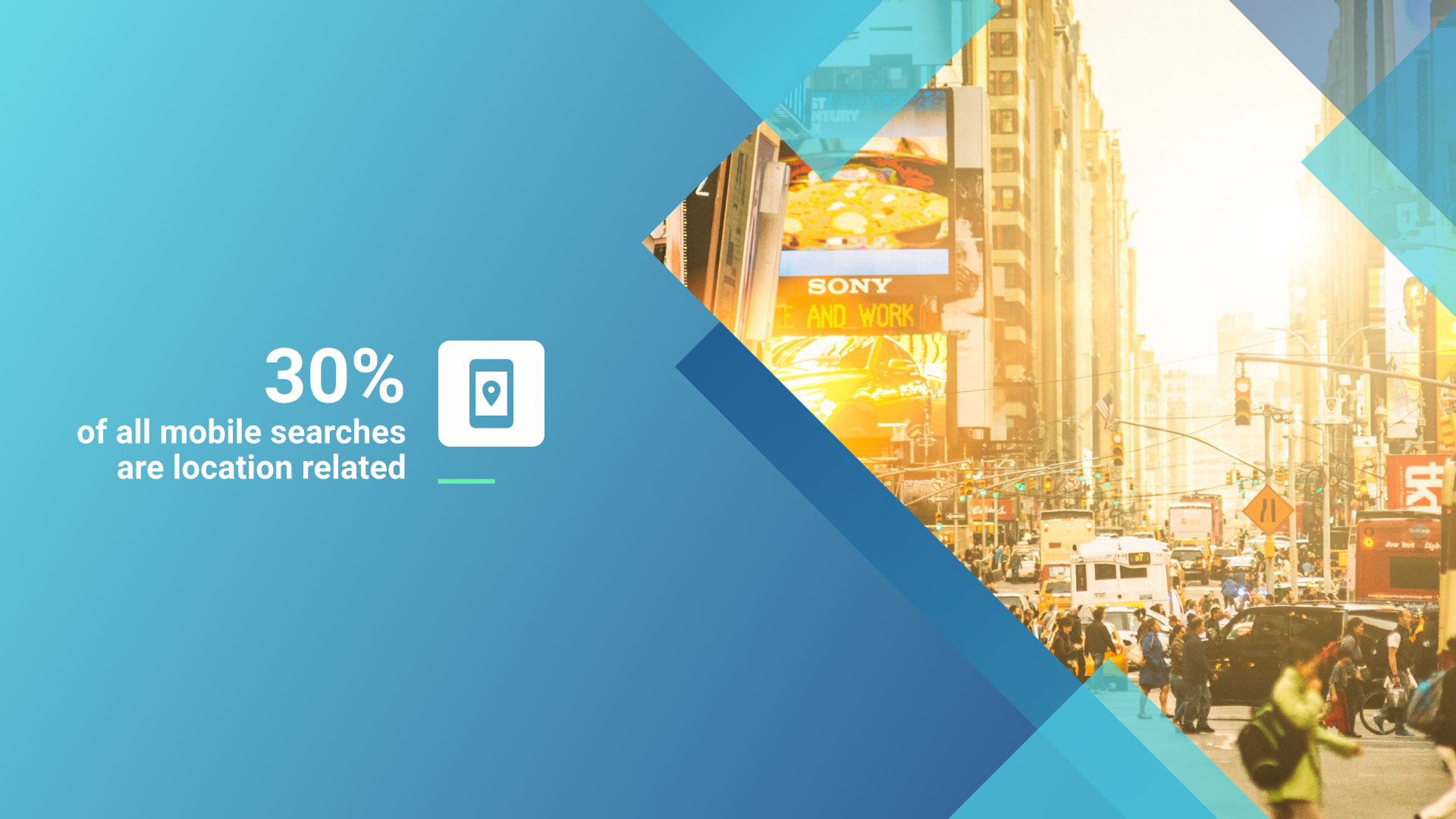 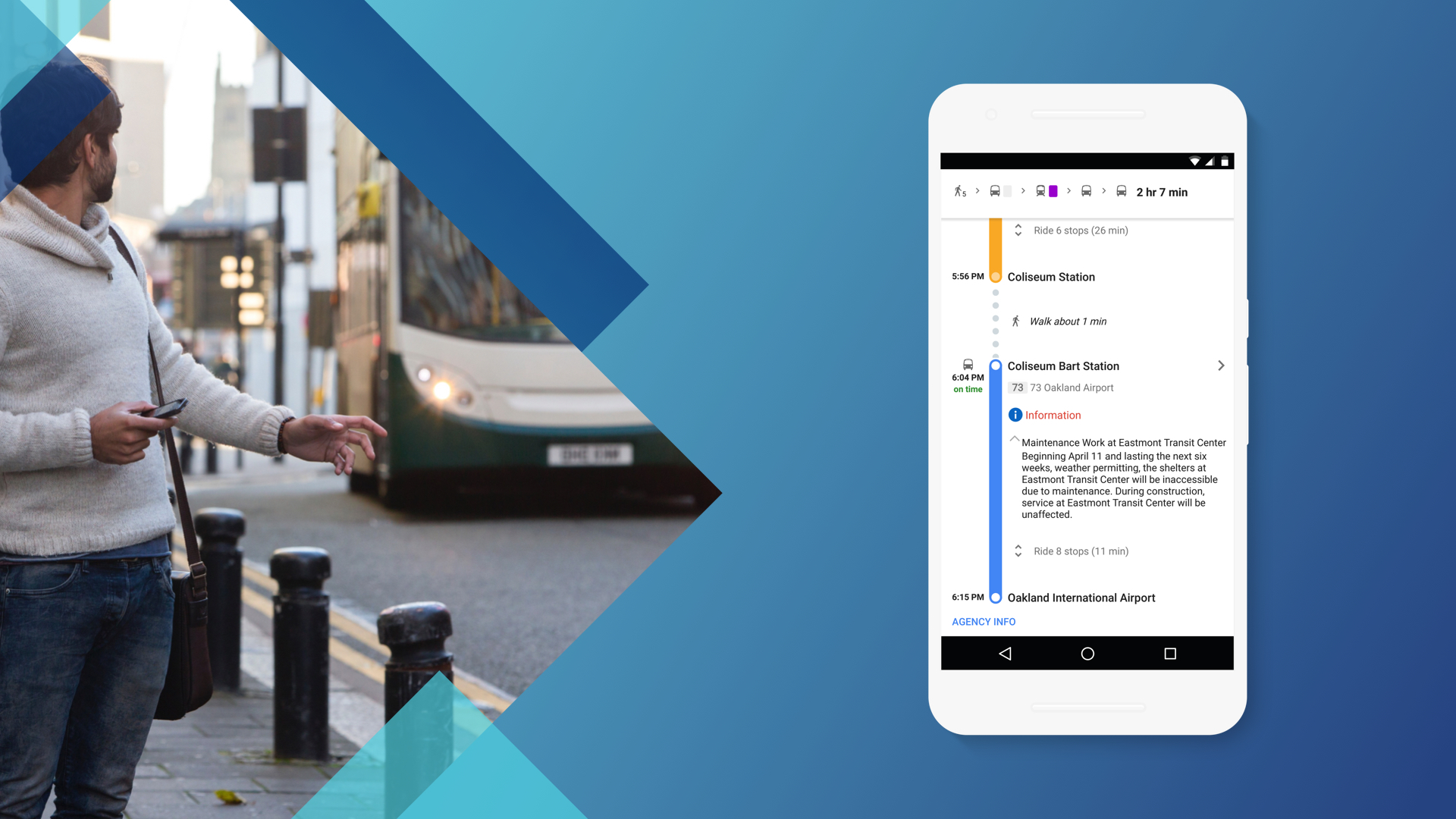 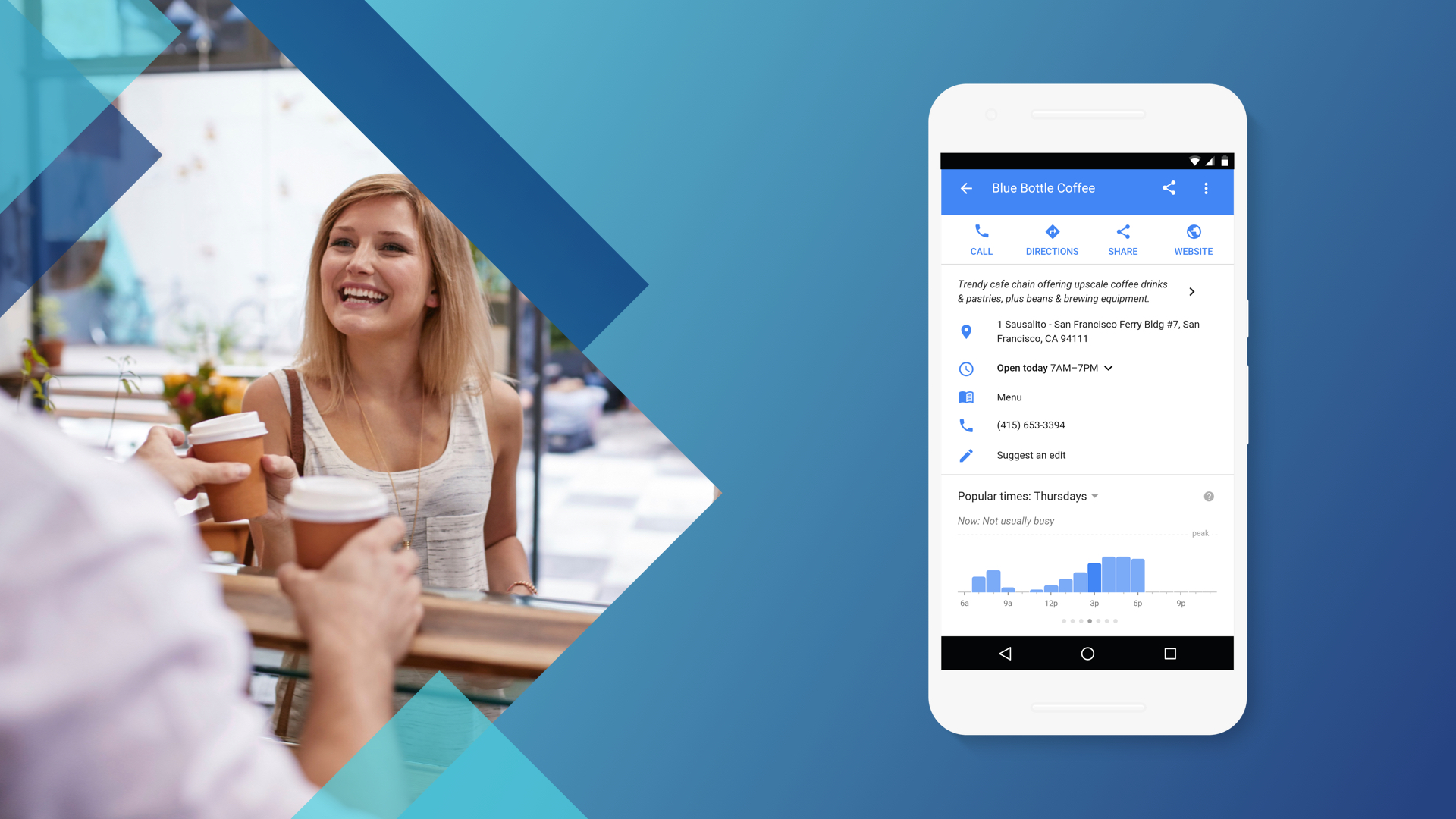 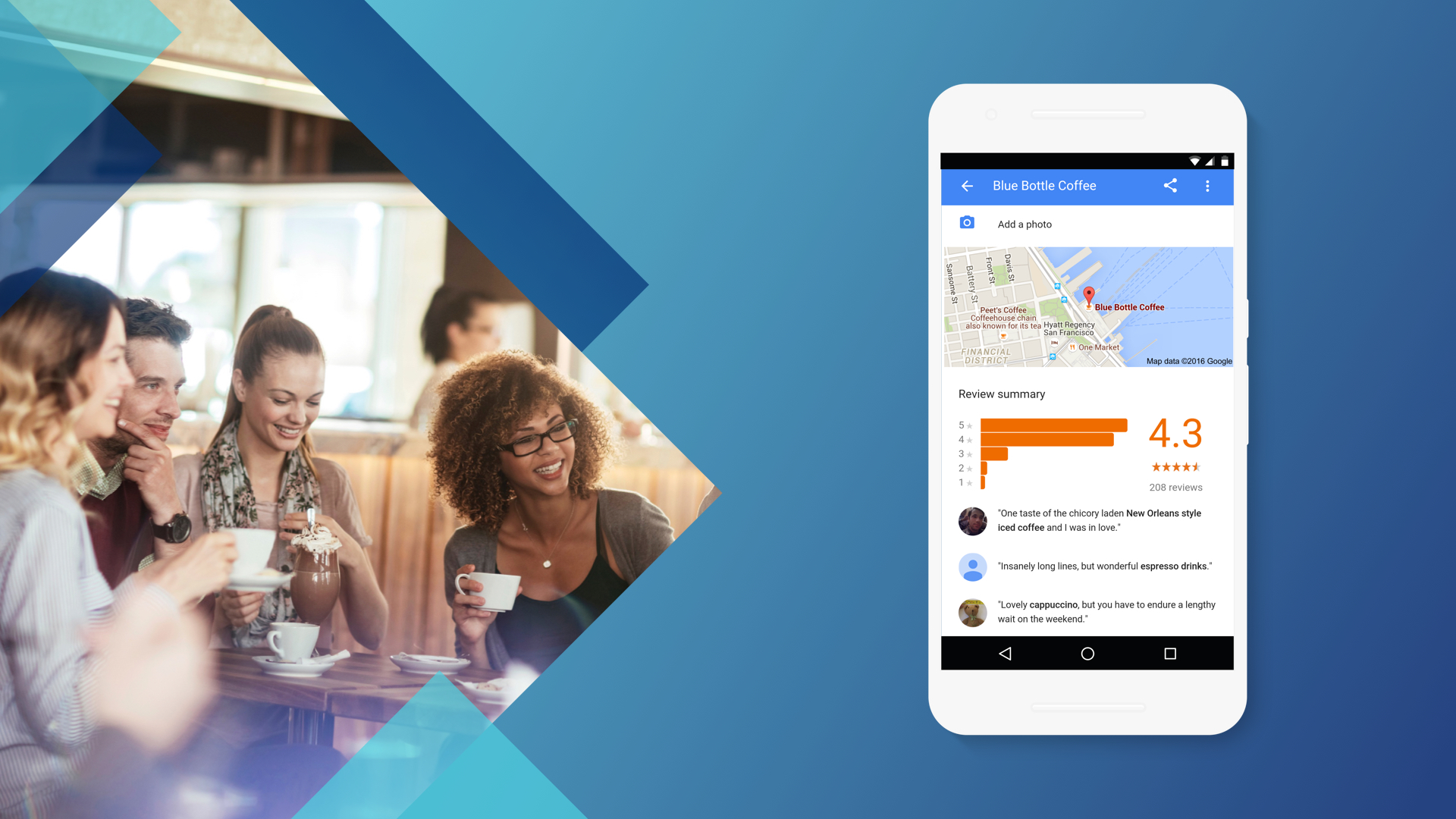 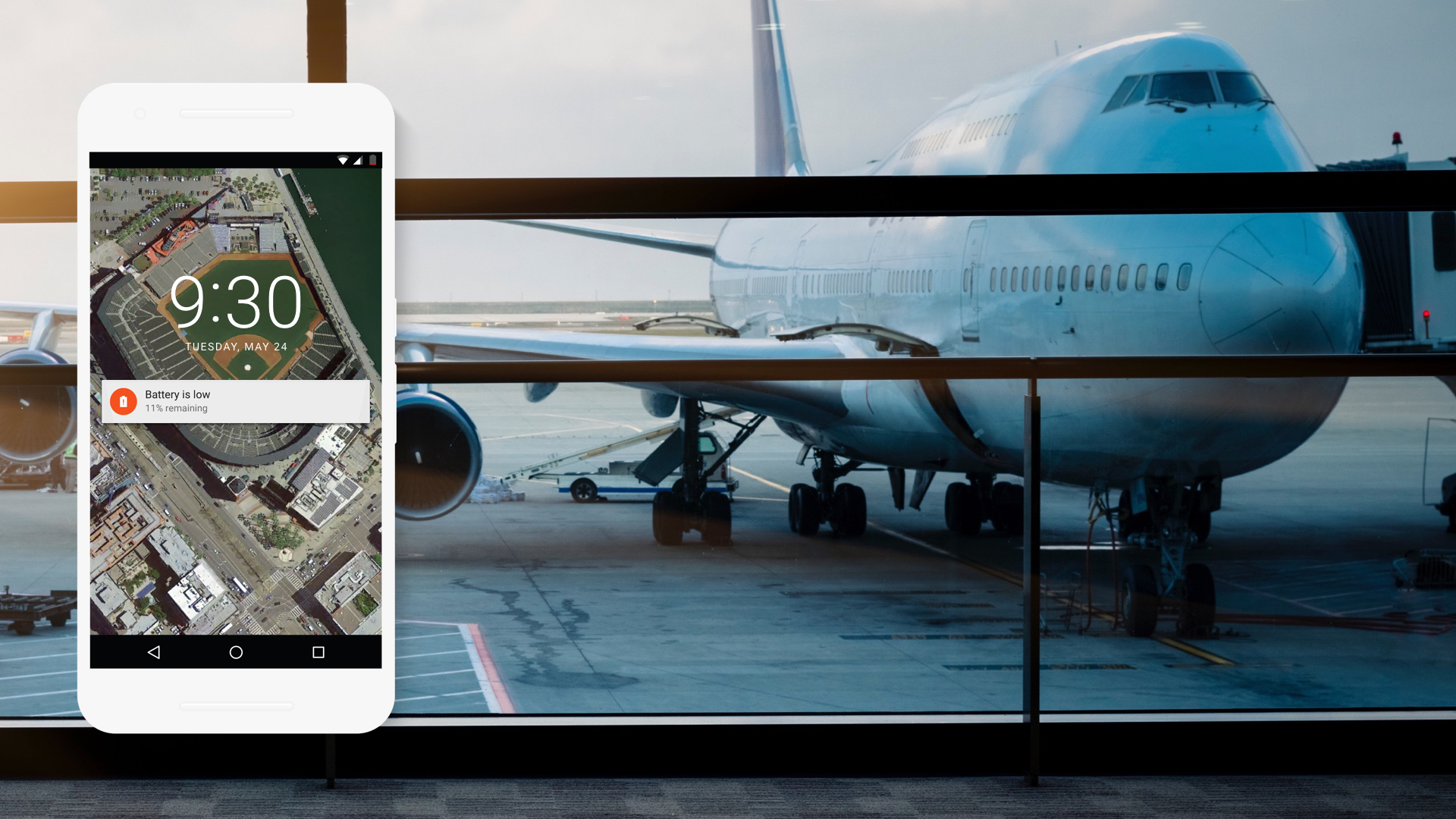 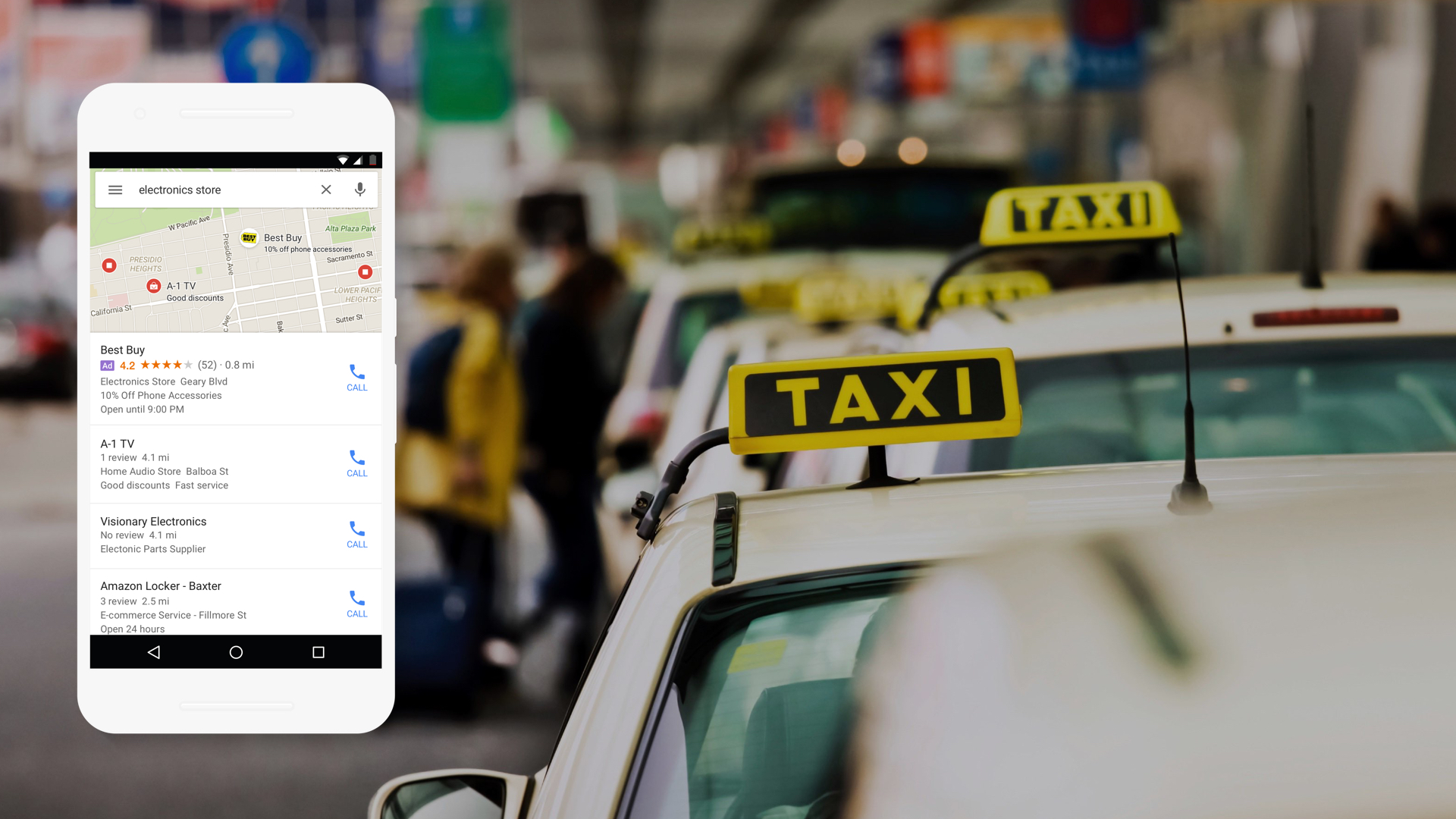 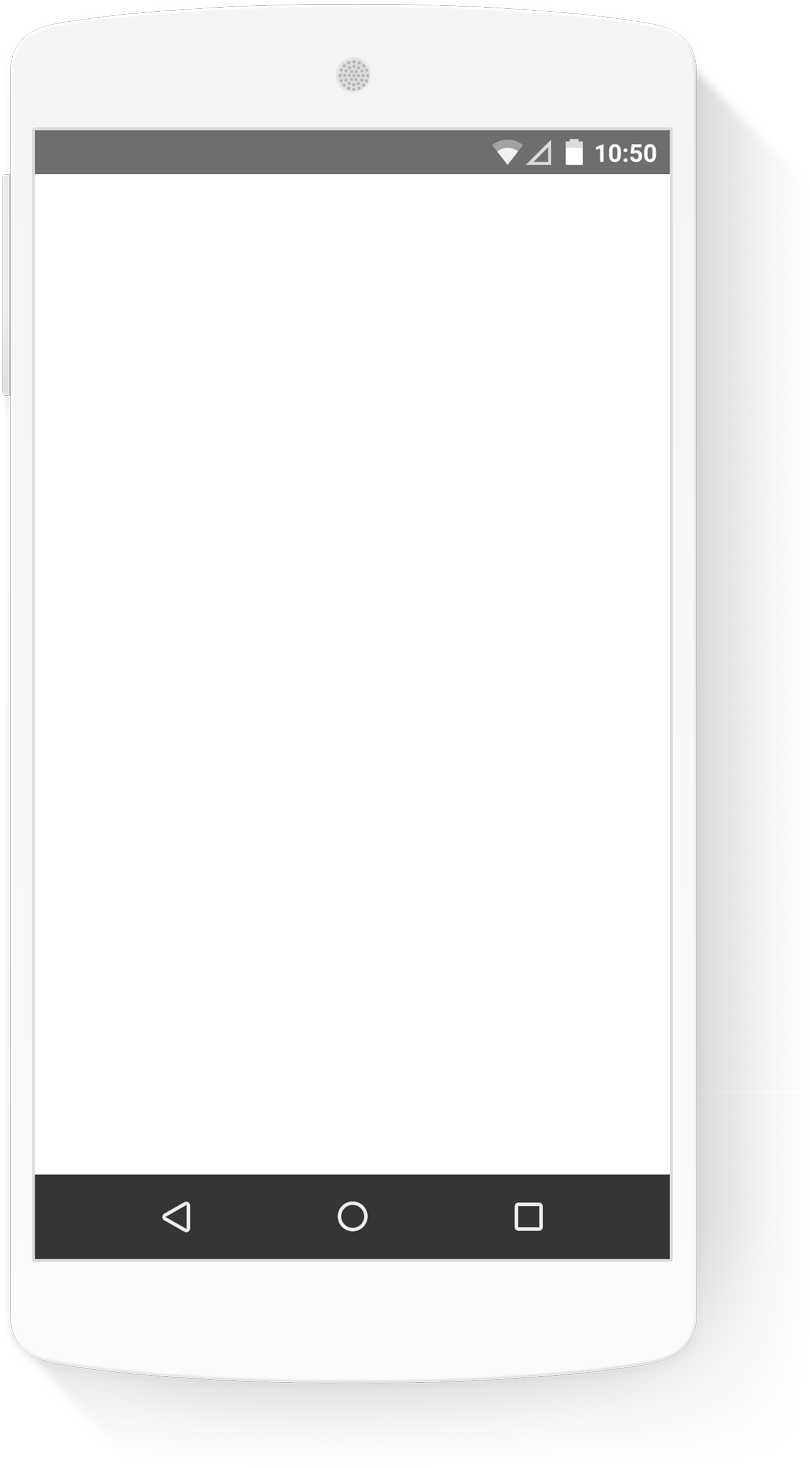 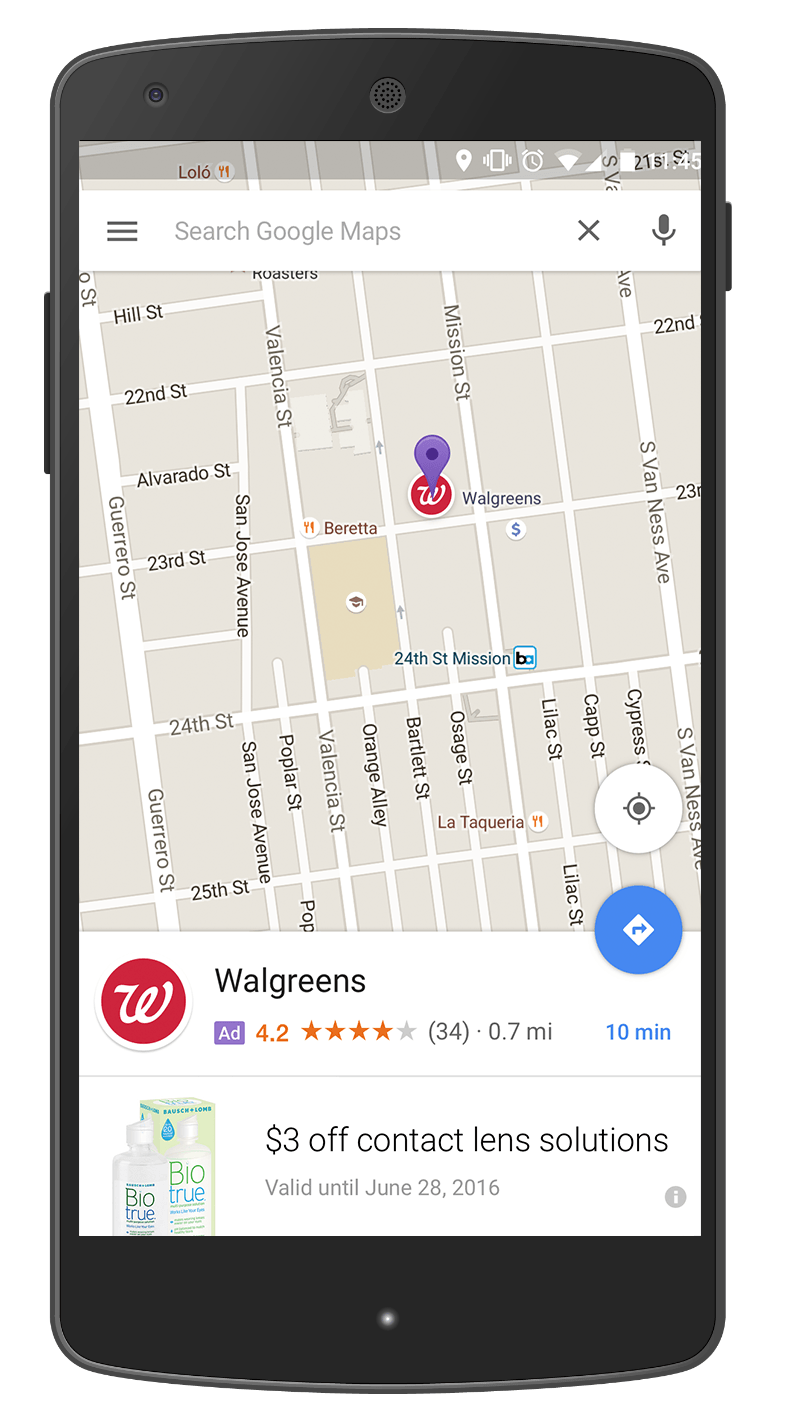 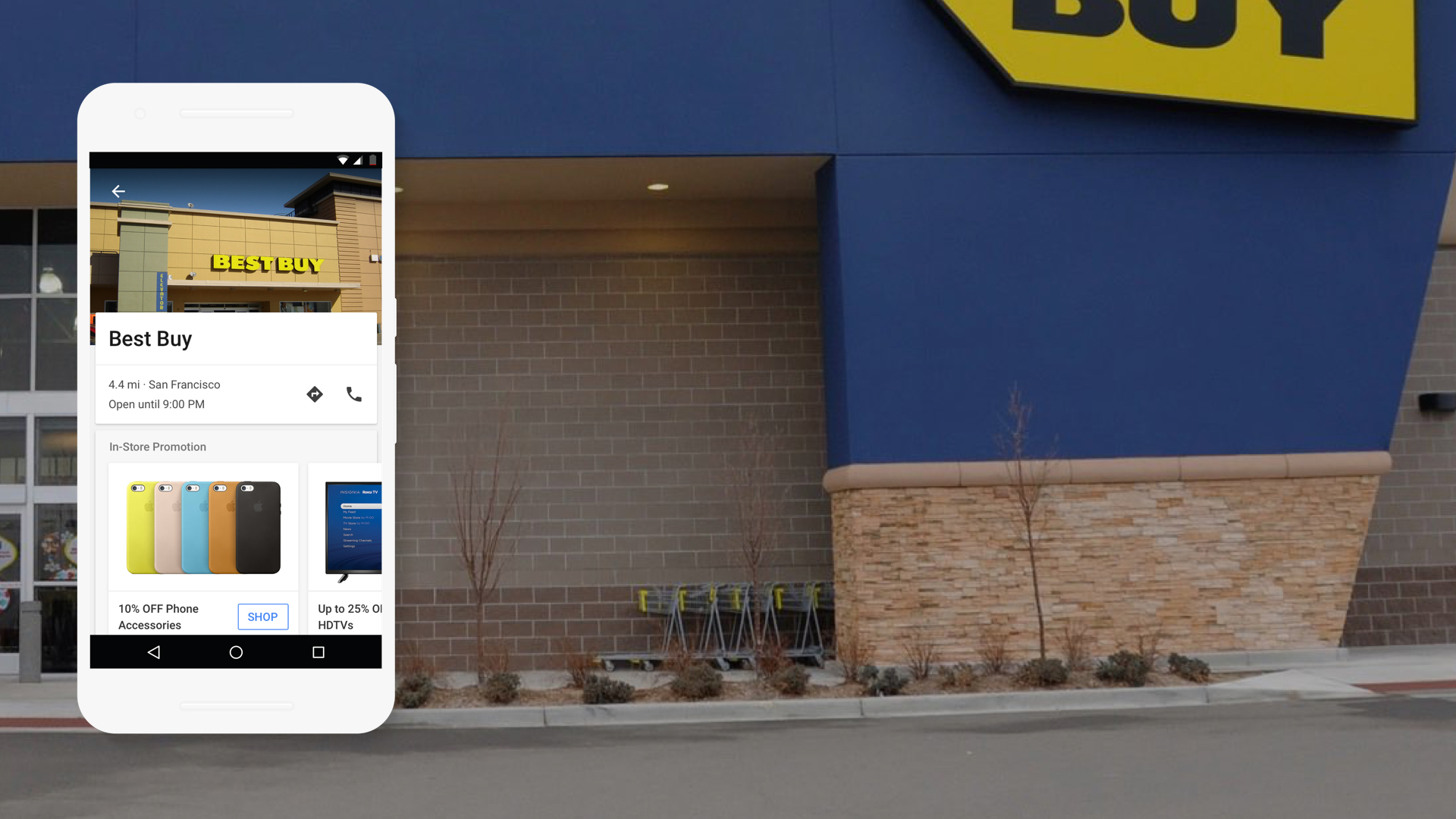 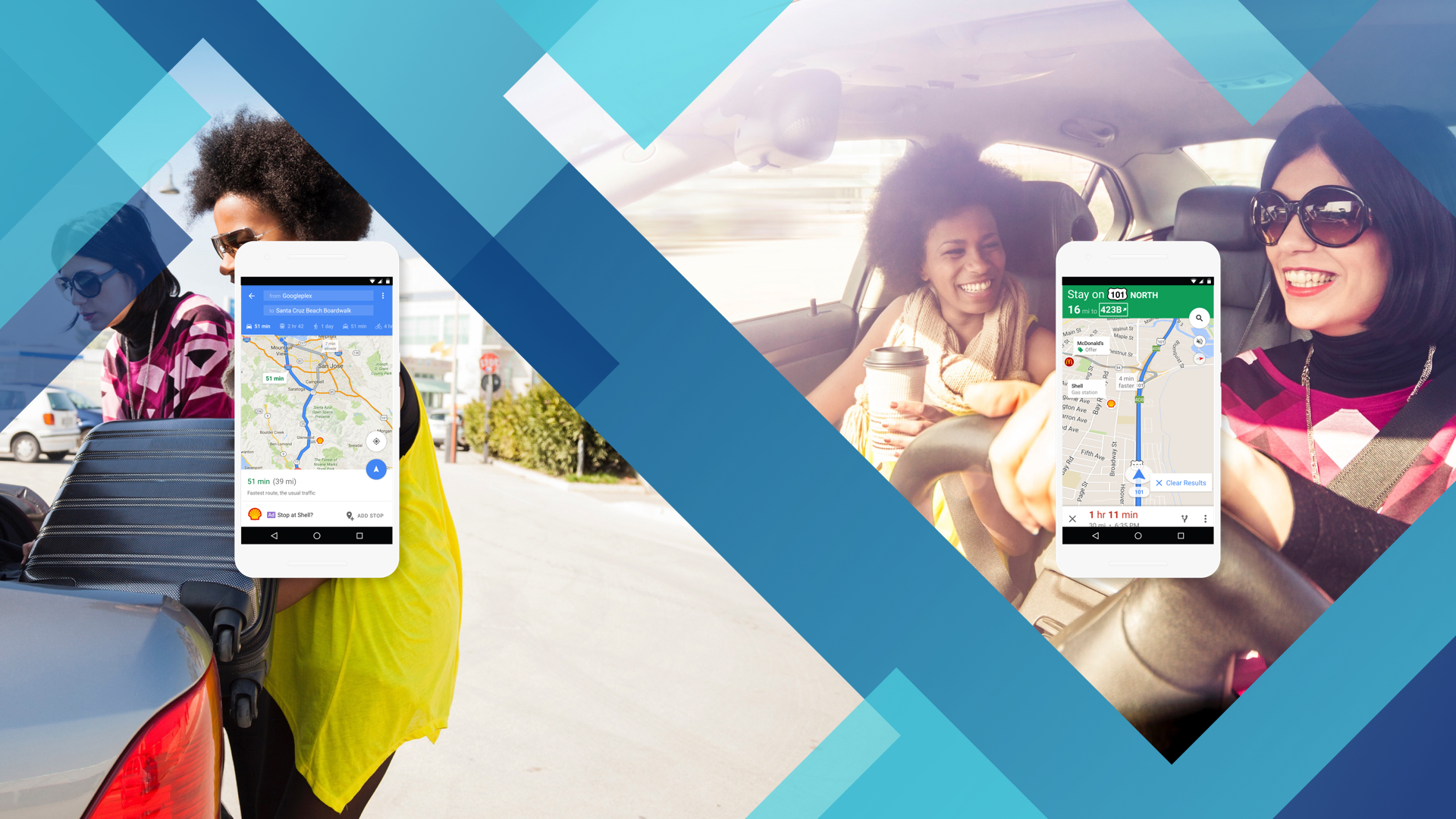 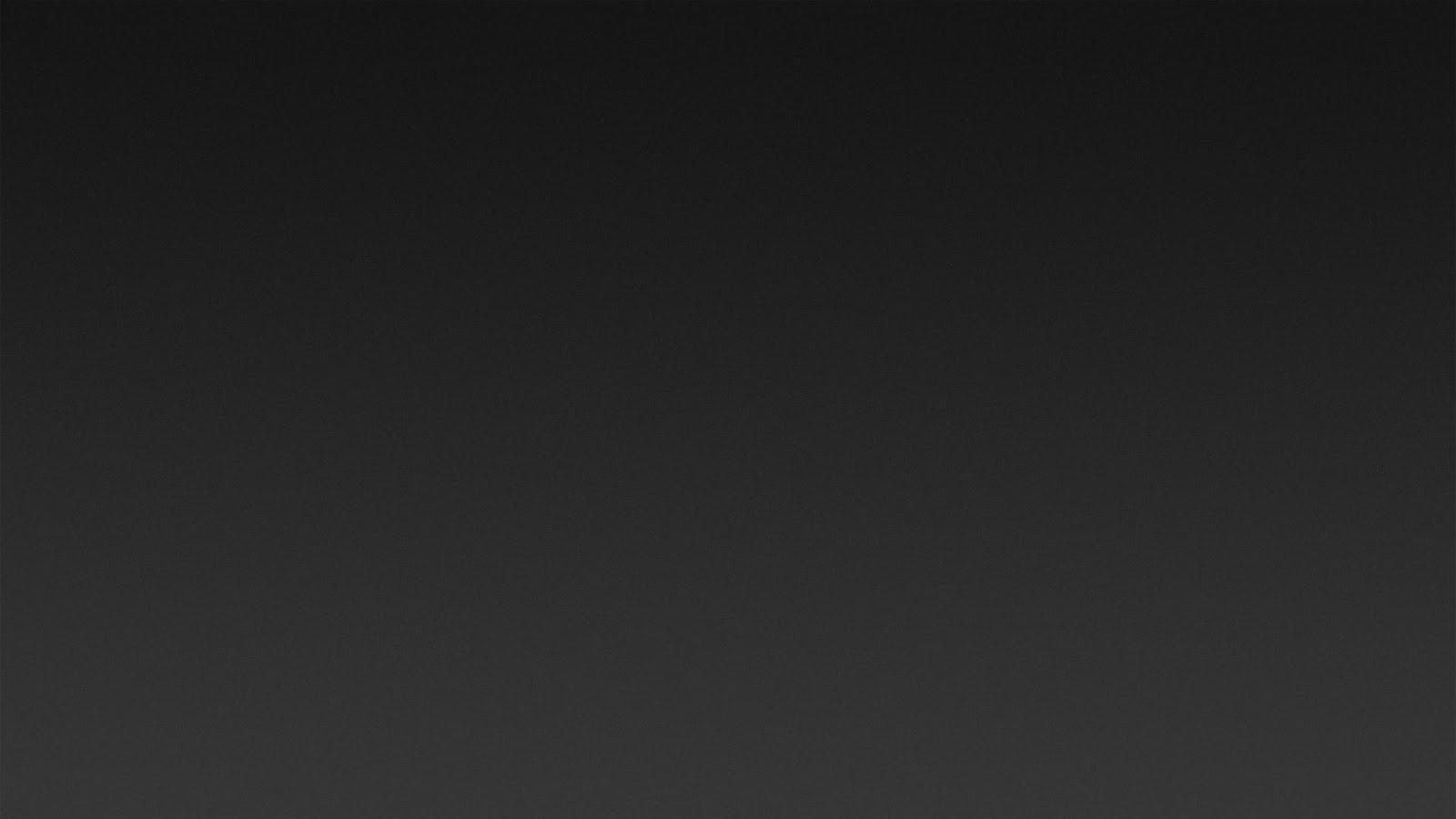 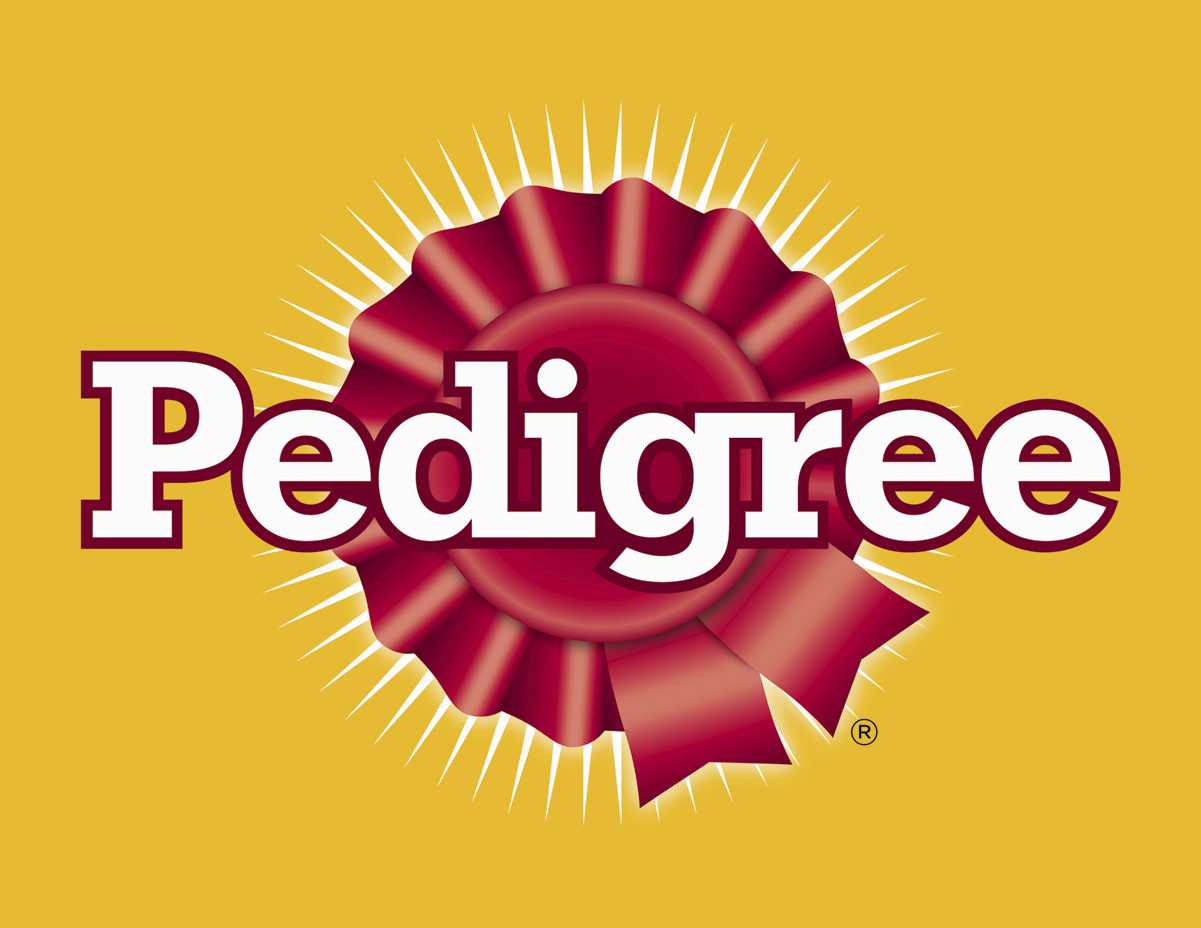 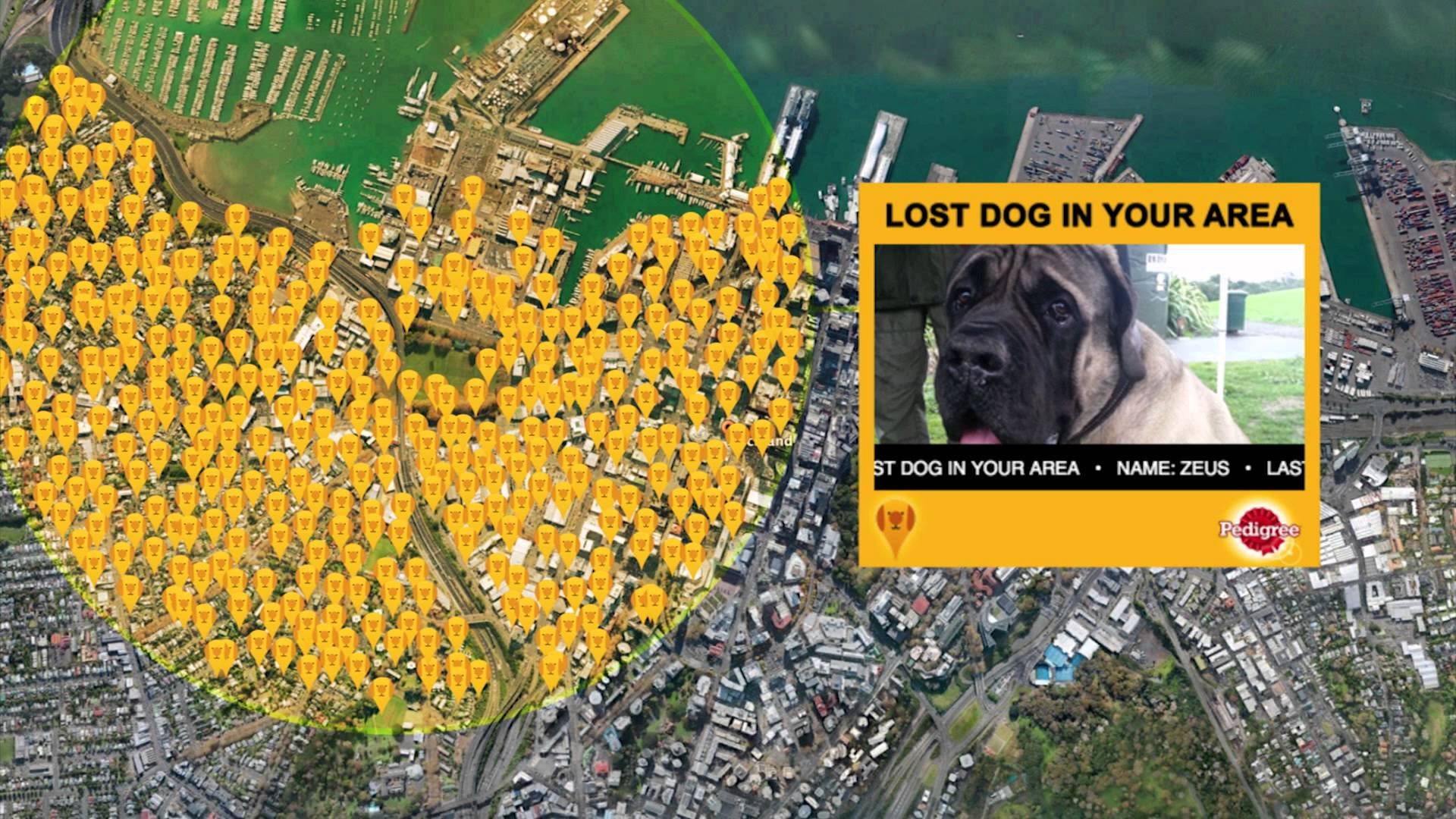 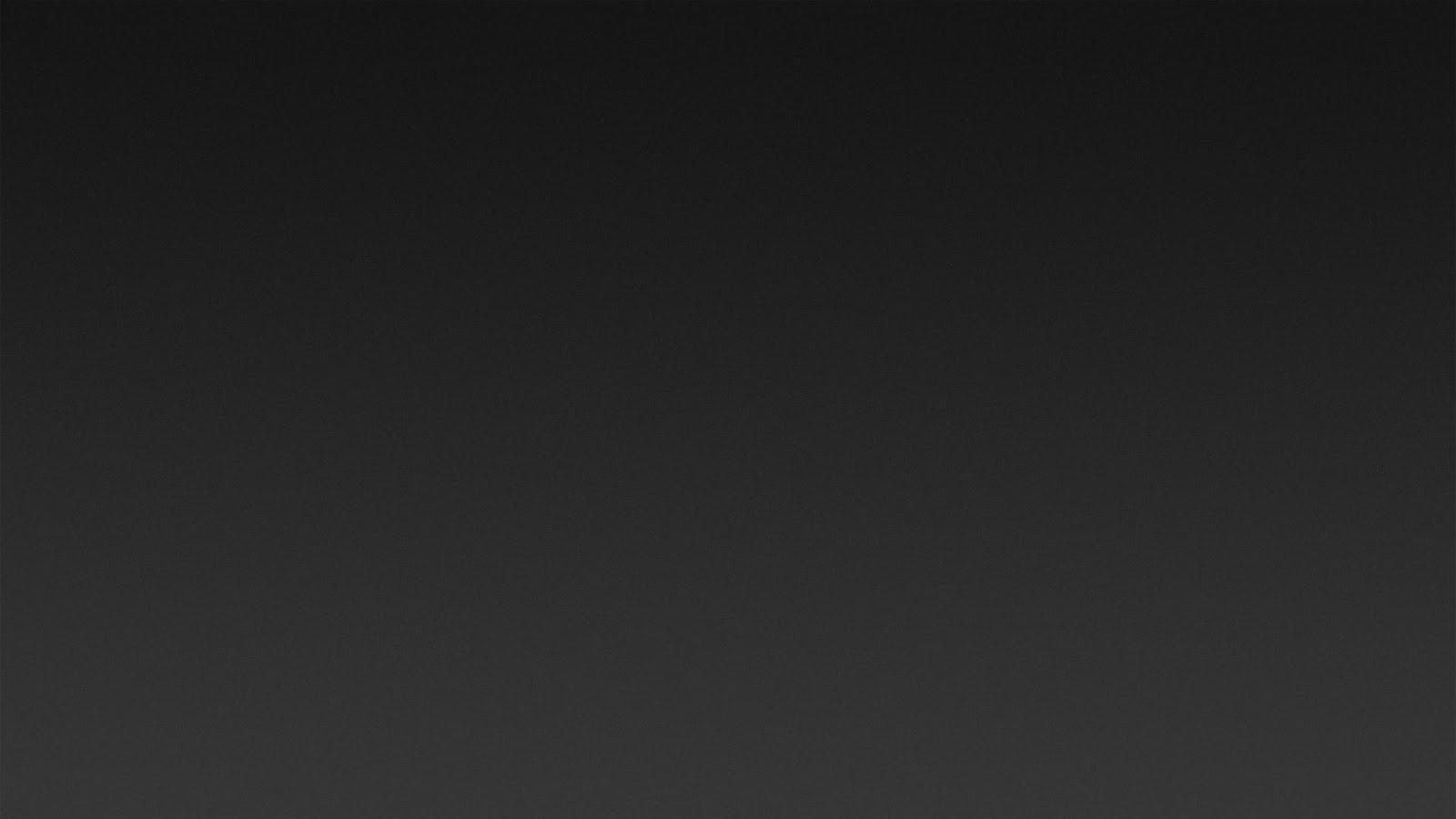 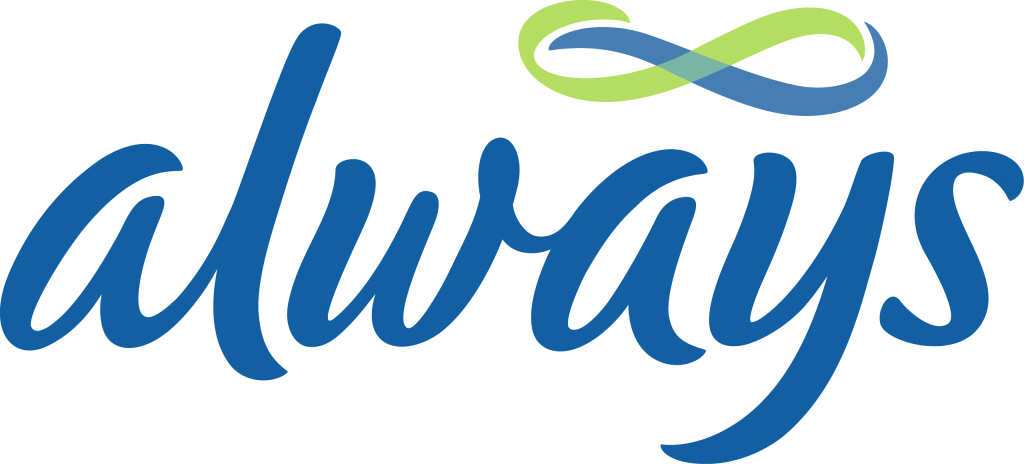 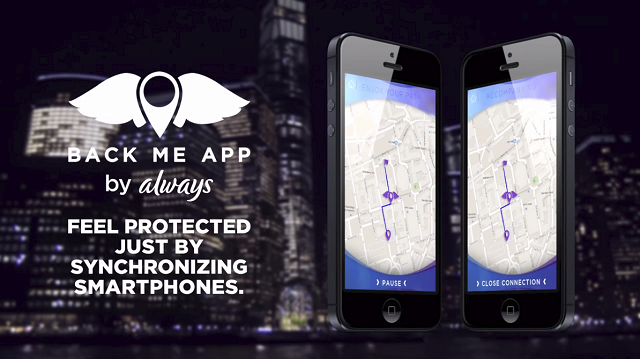 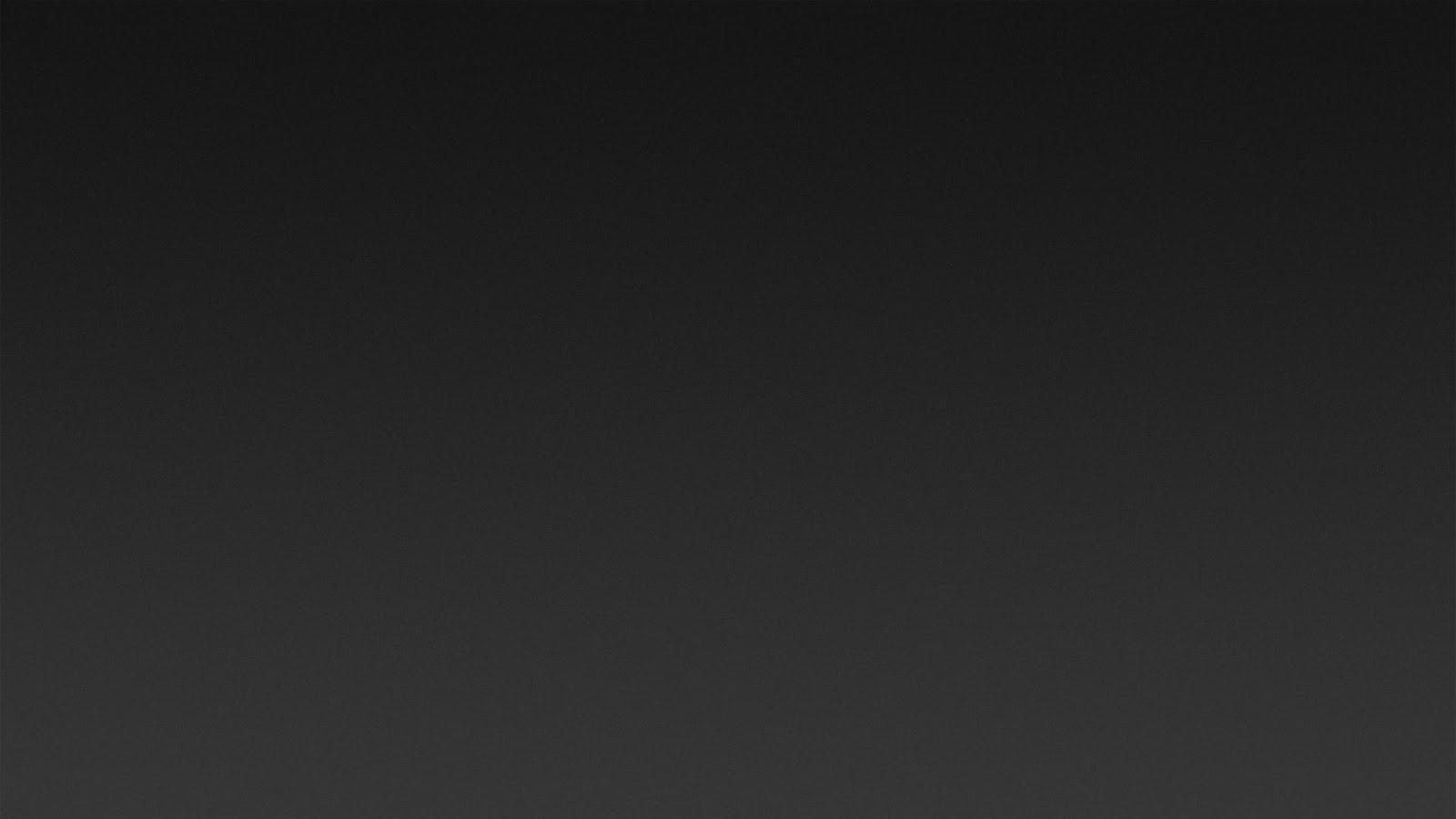 Mobile technology offers
Immersive storytelling
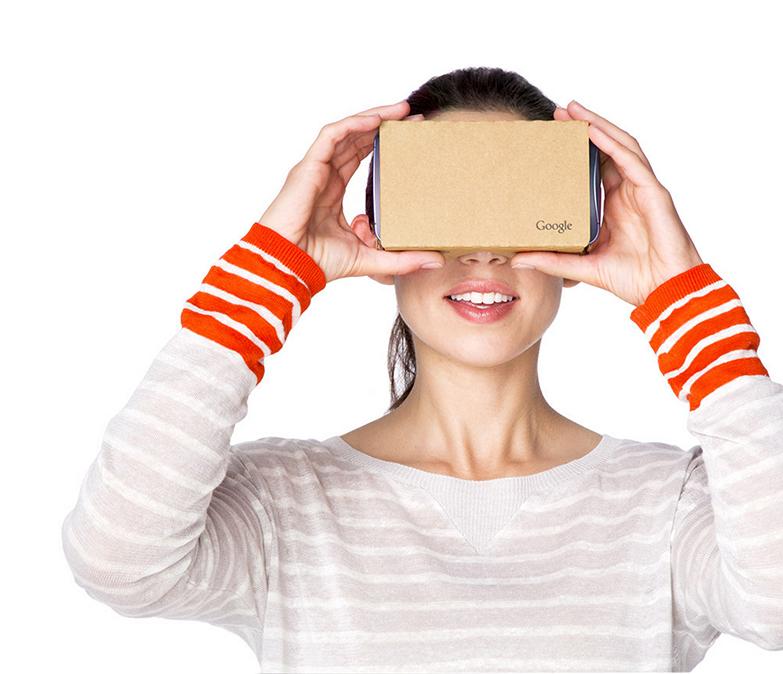 Cardboard
[Speaker Notes: Virtual Reality for all.
An improved cardboard experience and new development tools.

The new Cardboard is getting bigger and simpler.
////////////////
Fits devices as large as 6 inches.
Magnet has gone.
New button that works with any phones - capacitive strip.
///////////
Easy setup: 3 steps only vs 16 before.]
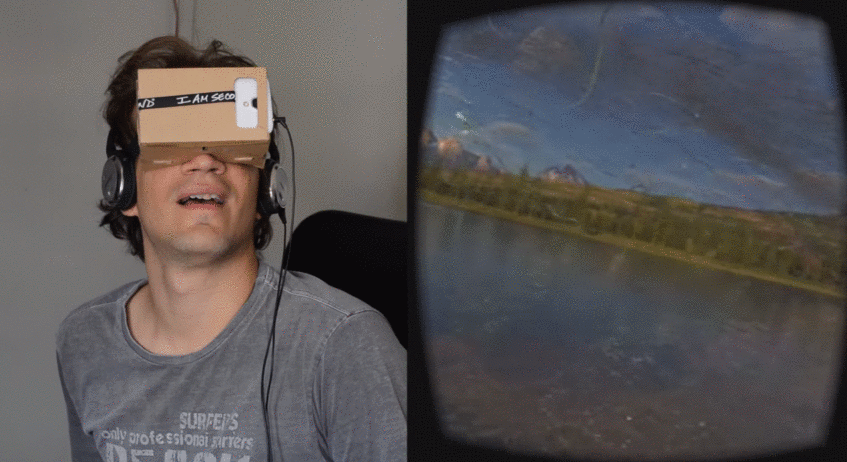 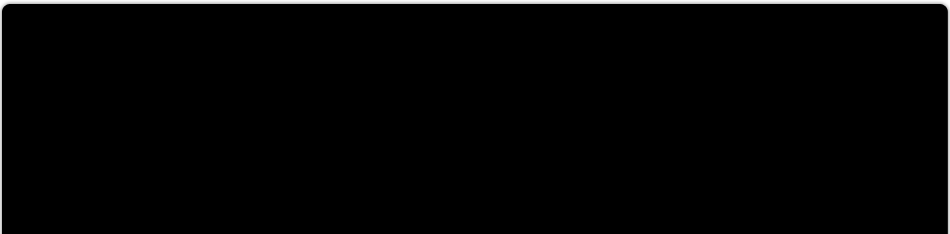 Transport users into virtual dreams
[Speaker Notes: http://vrse.works/]
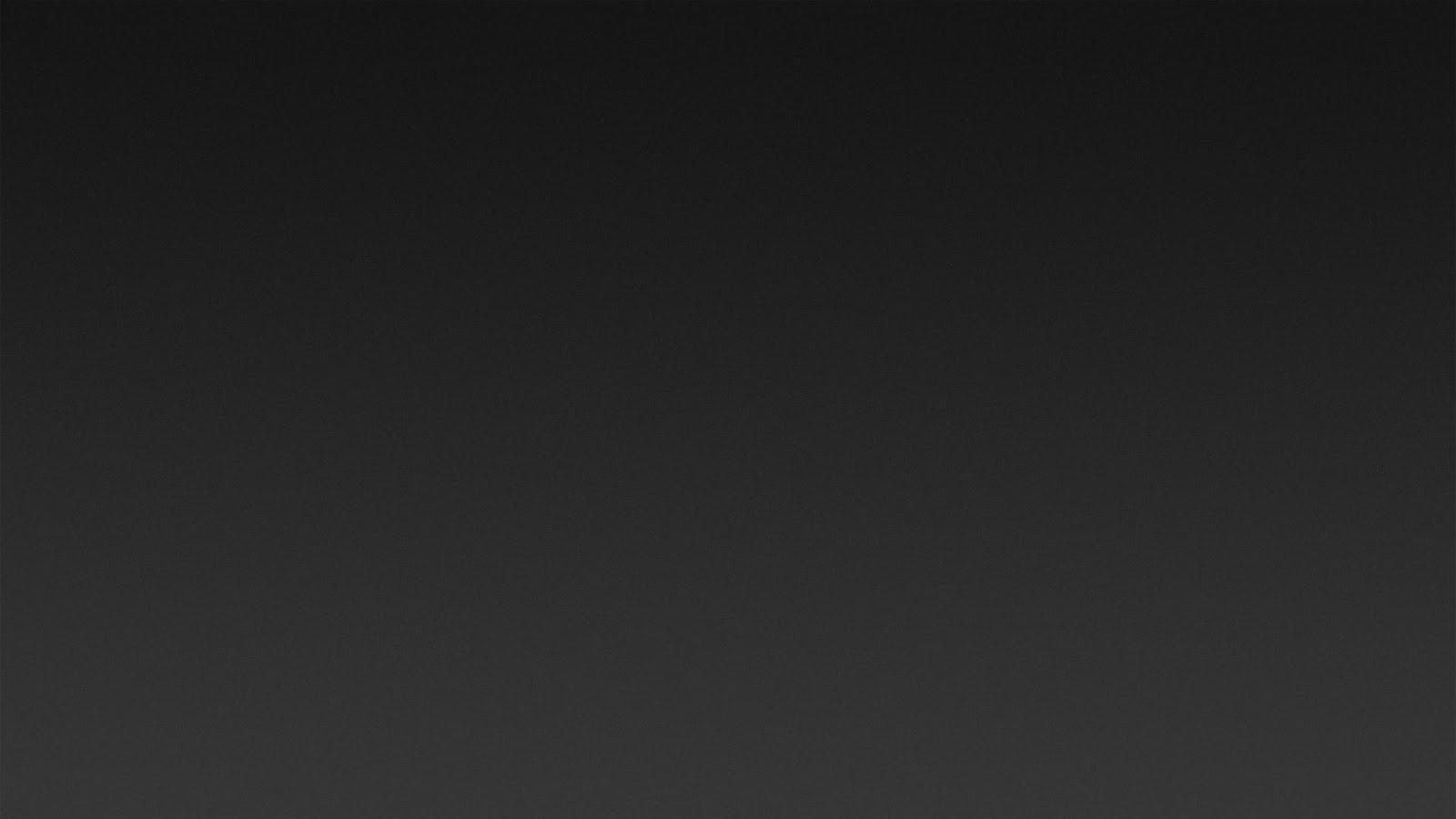 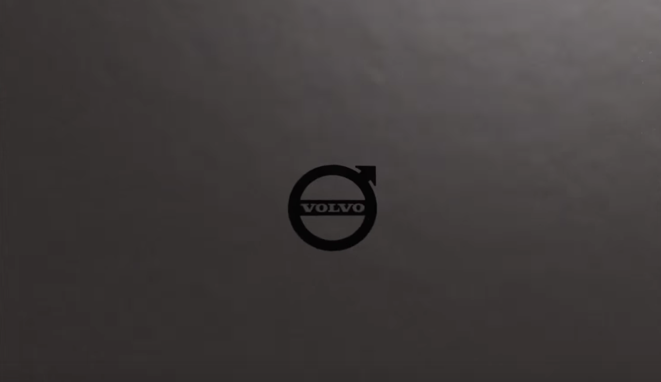 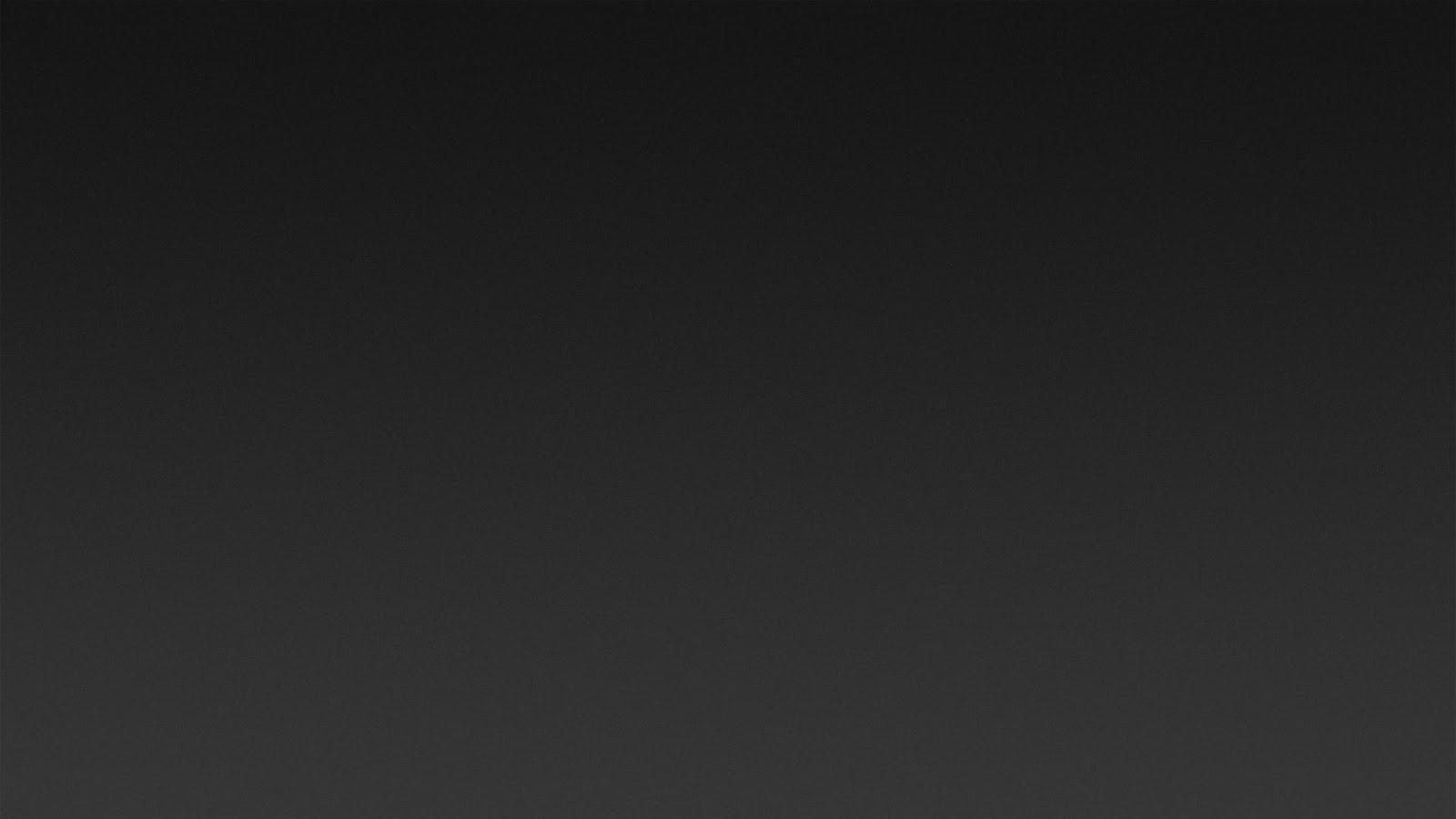 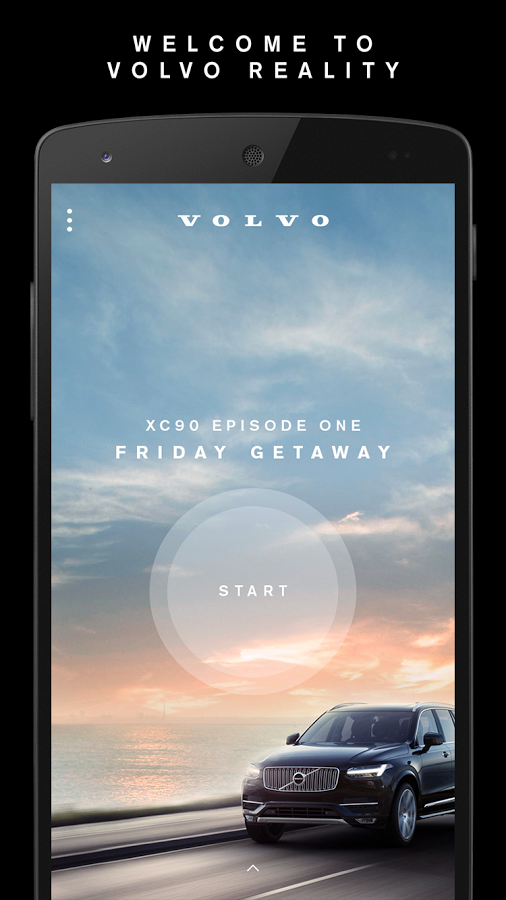 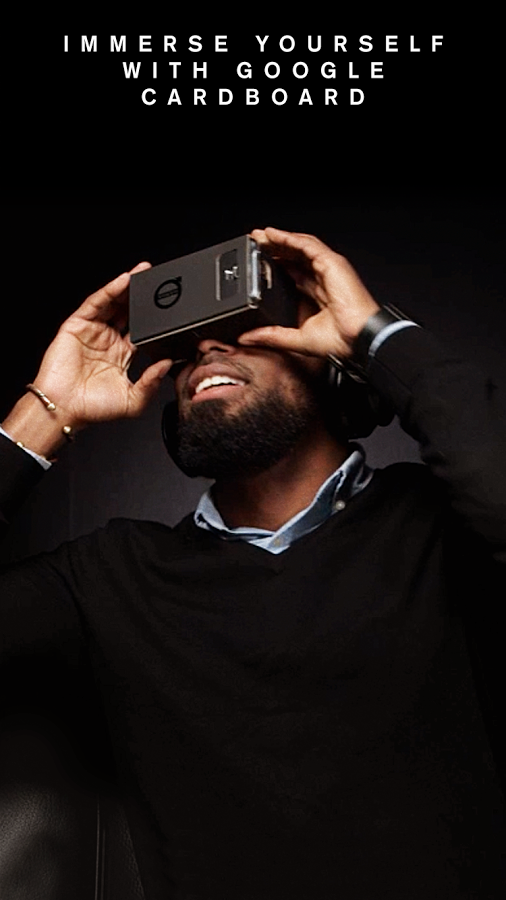 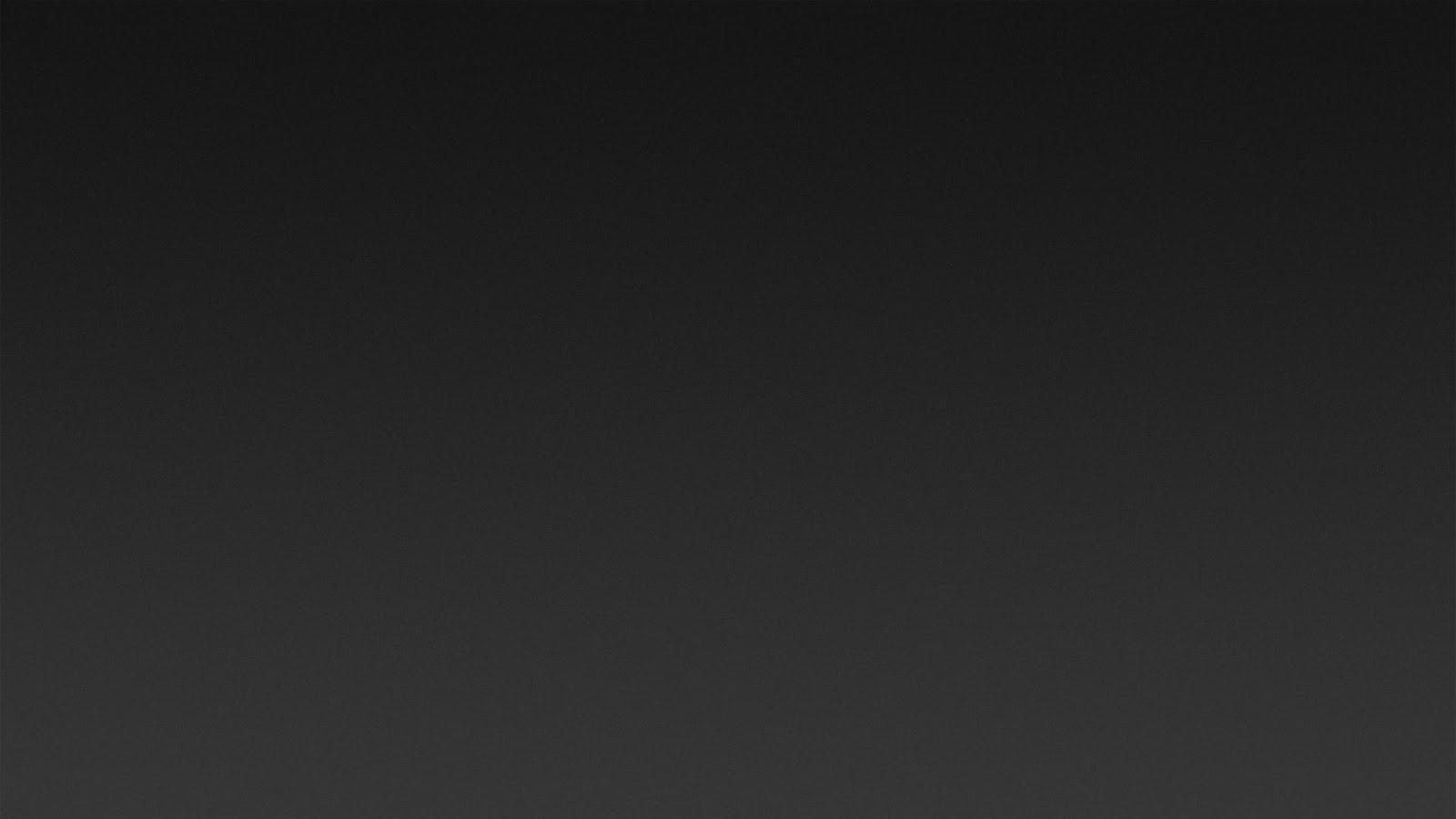 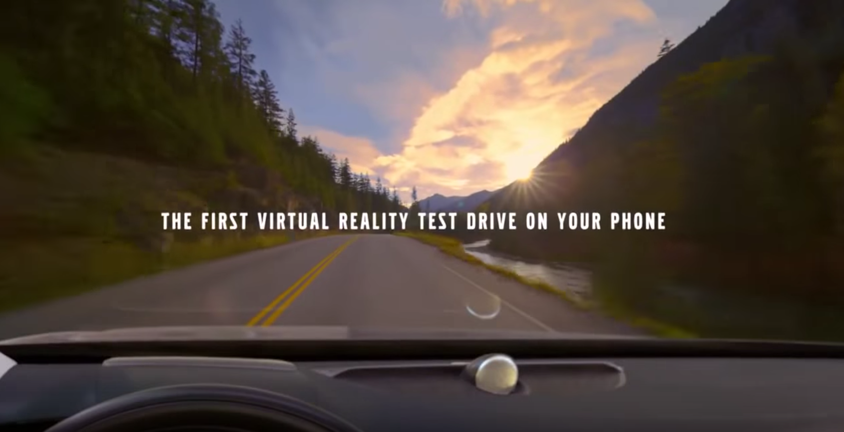 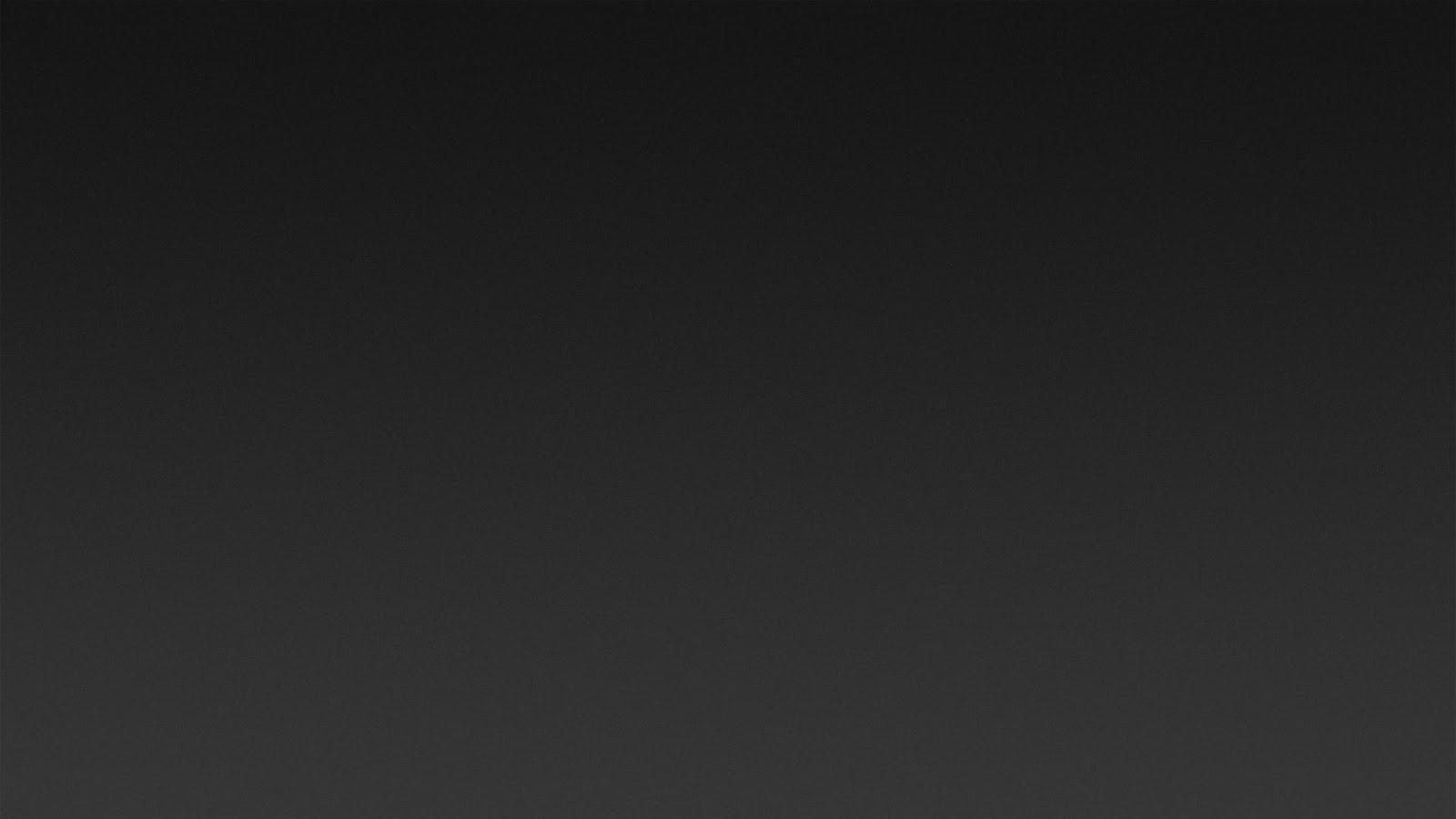 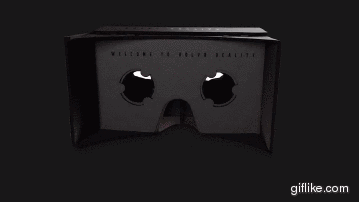 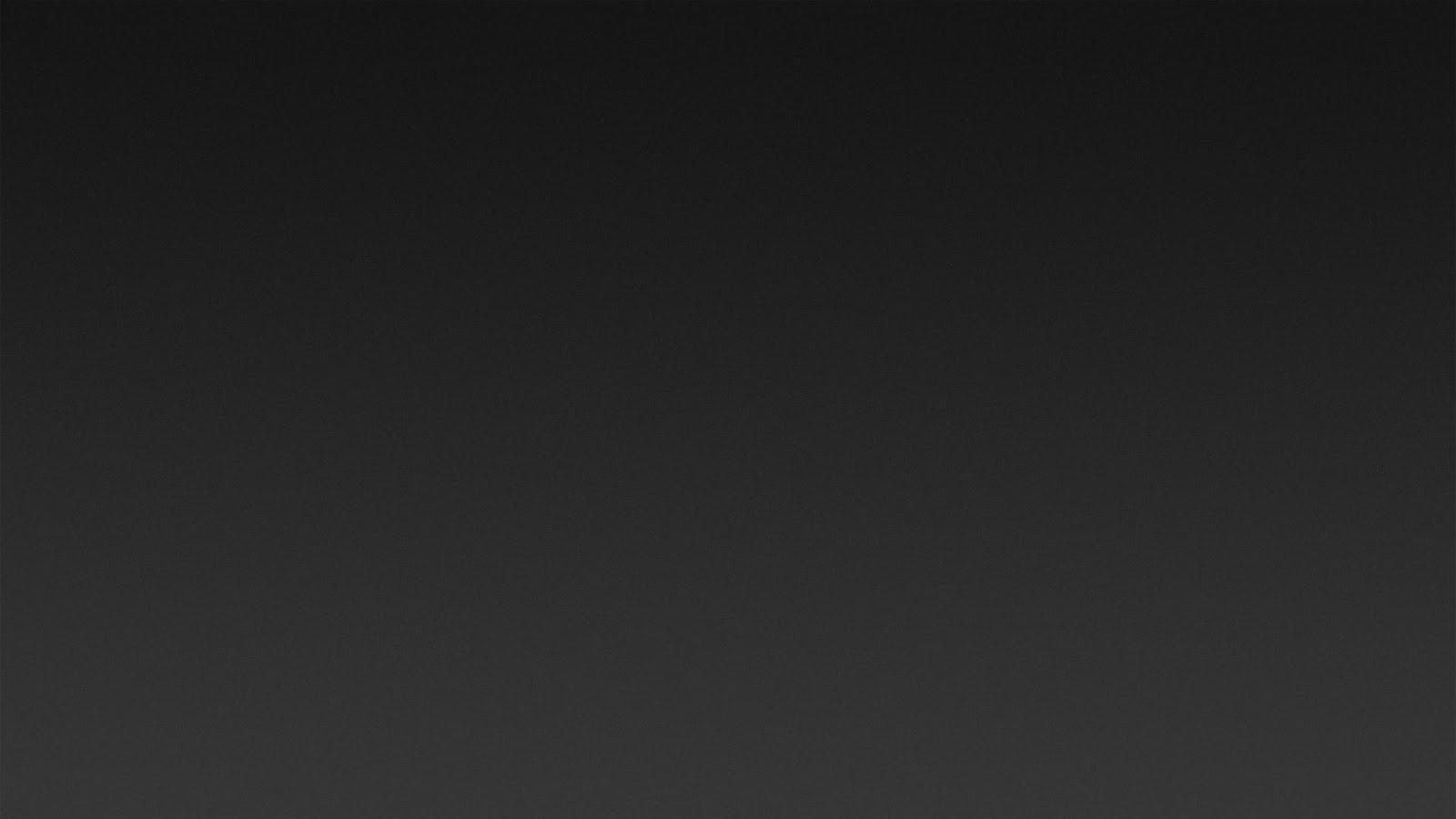 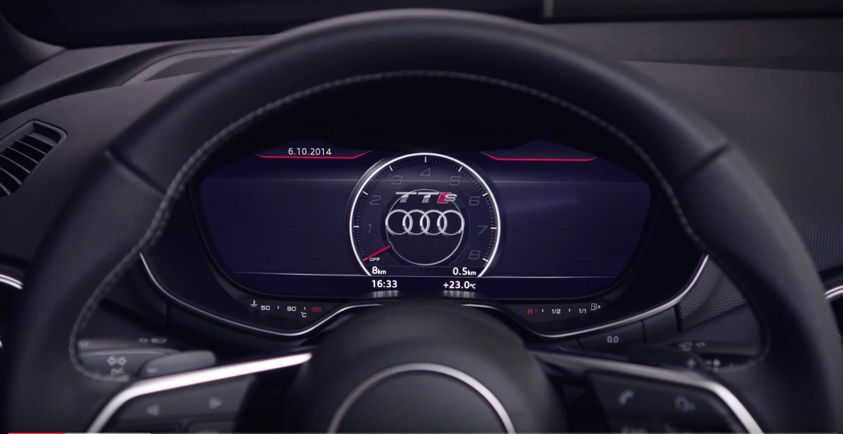 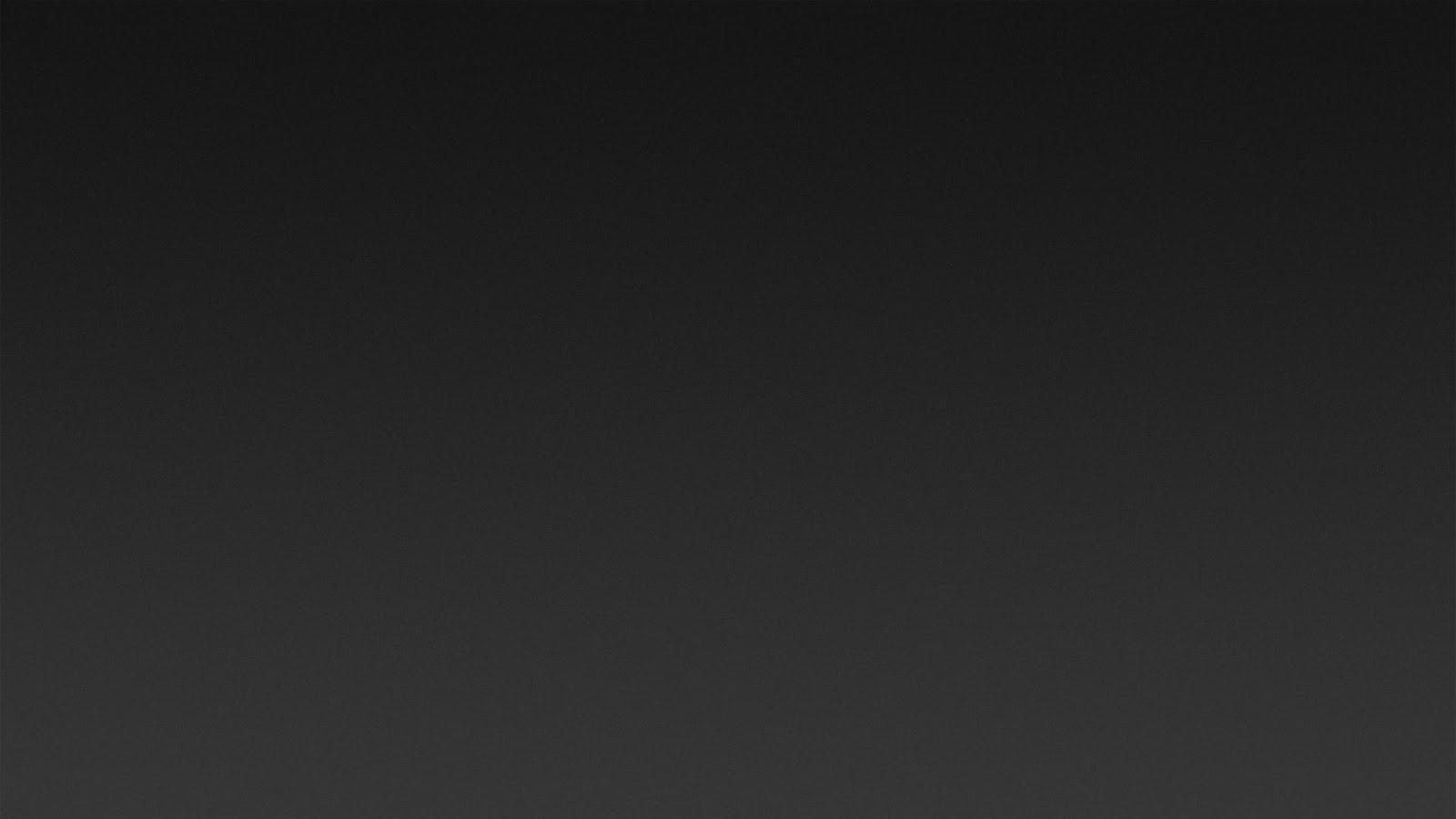 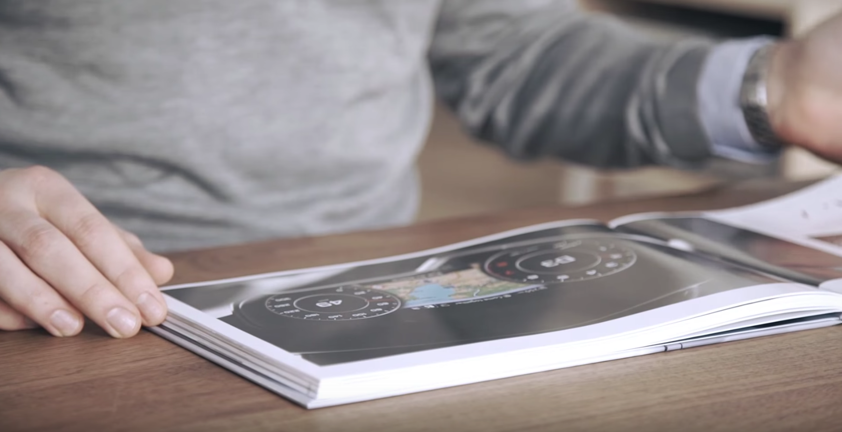 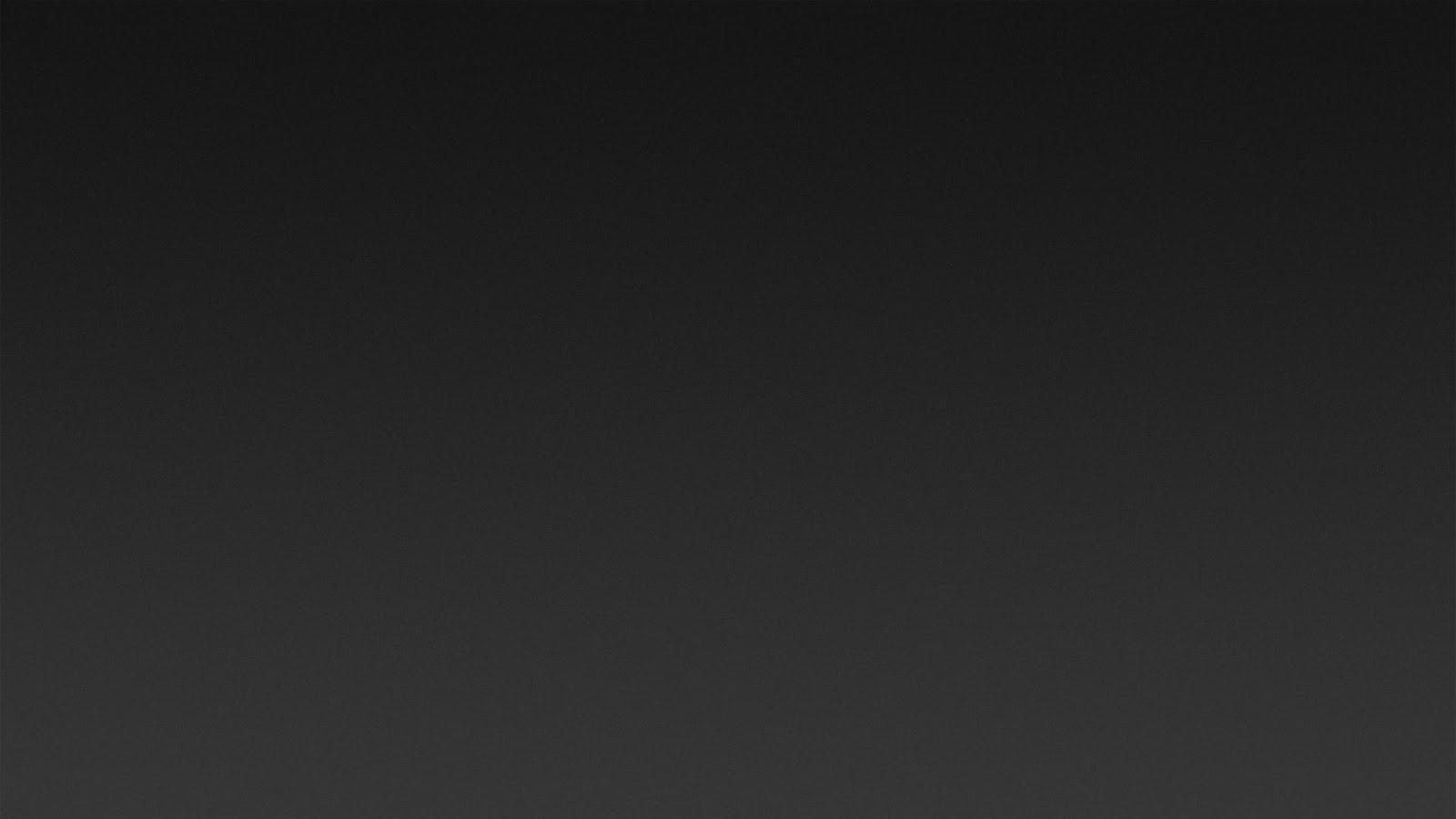 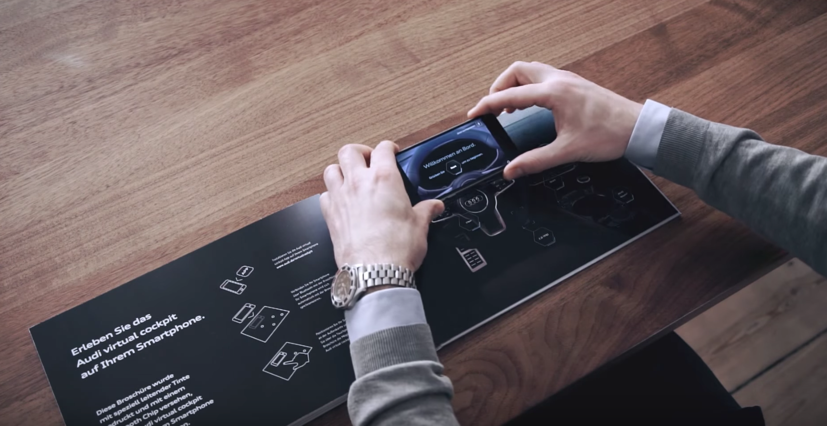 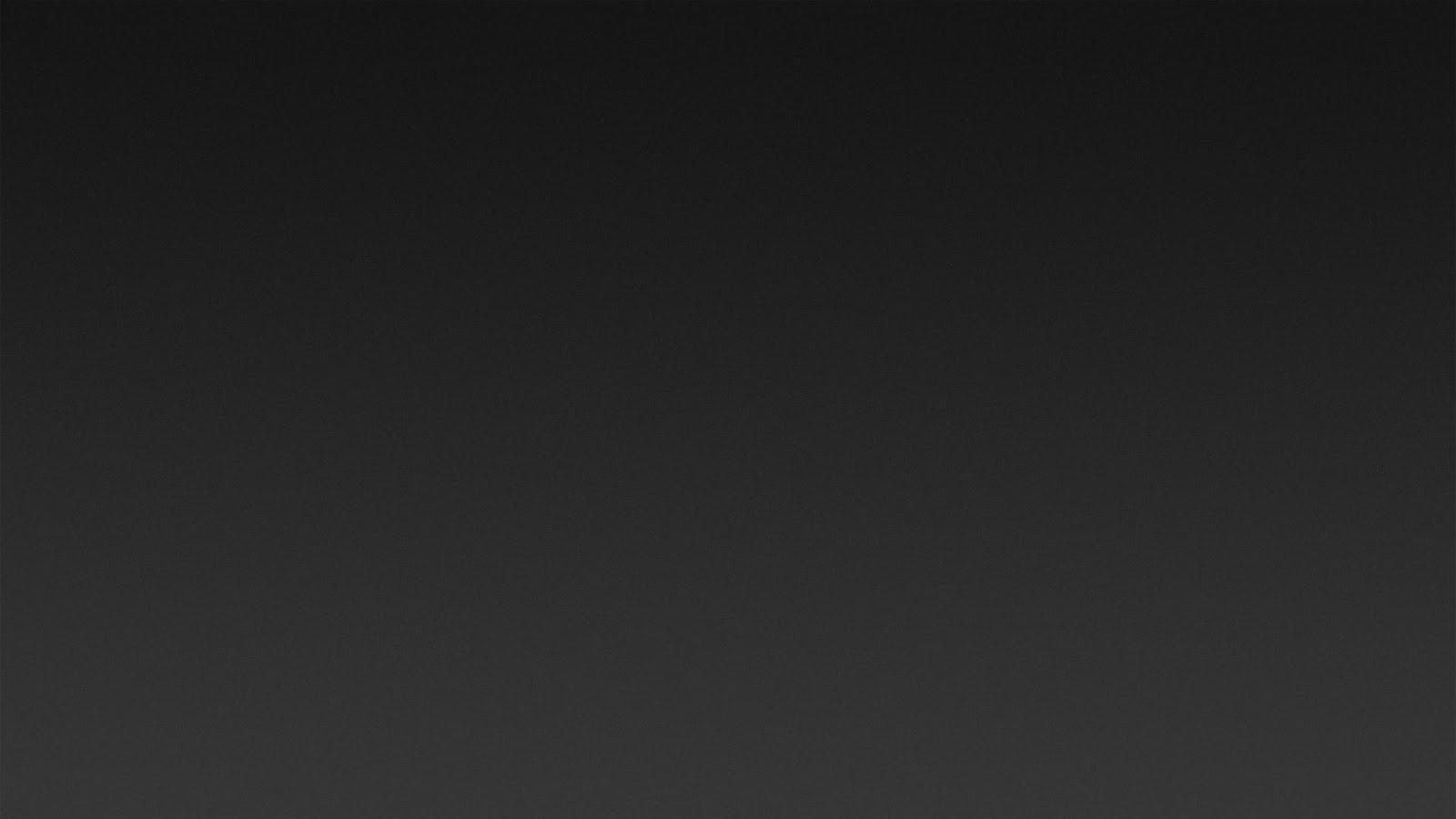 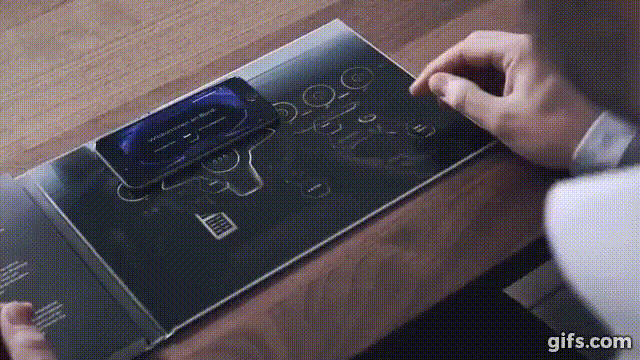 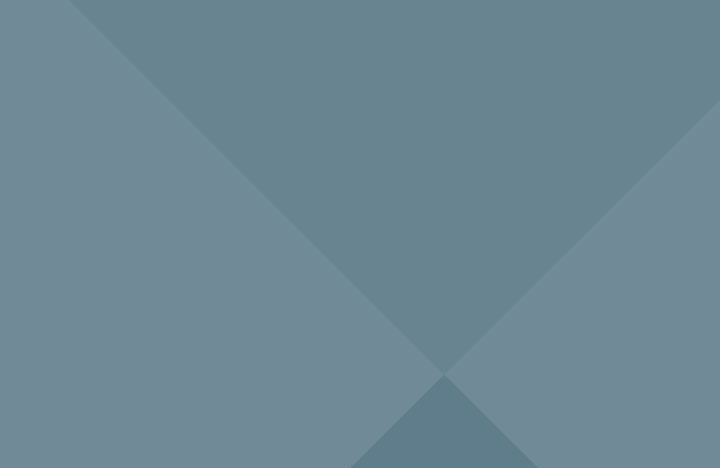 Спасибо!
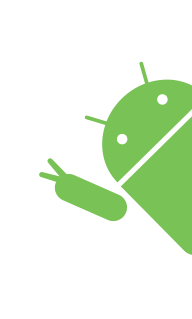 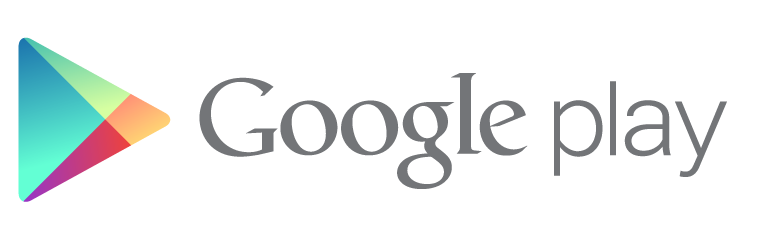 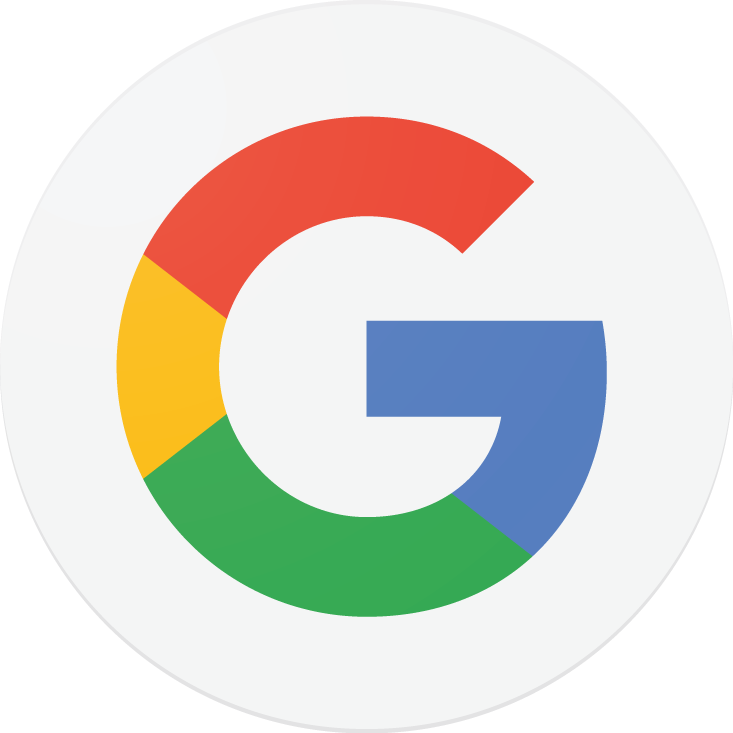 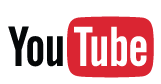 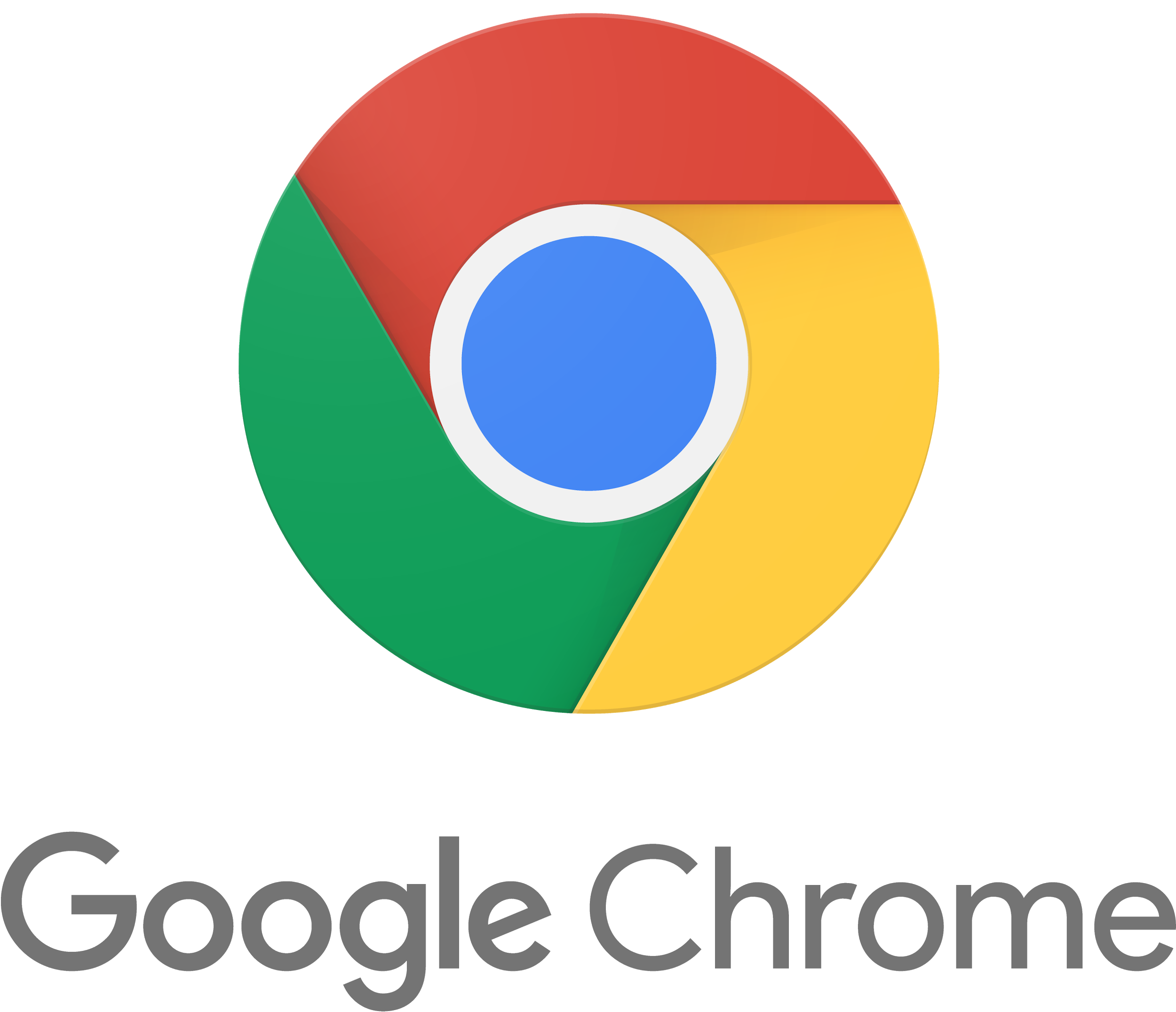 Shoppers mostly spend time in mobile web during their research
Total time spent on mobile devices
Primary channel for commercial tasks
Time spent on sites
10%
10%
66%
Sites Only
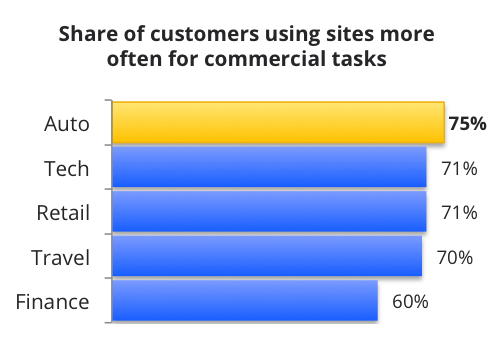 90%
31%
social
34%
other
Time spent on apps
28%
Sites & Apps
35%
gaming & ent.
Apps Only
6%
Auto CB 2015  Local Report
41